ÔN TẬP VÀ TỰ ĐÁNH GIÁ CUỐI KÌ II
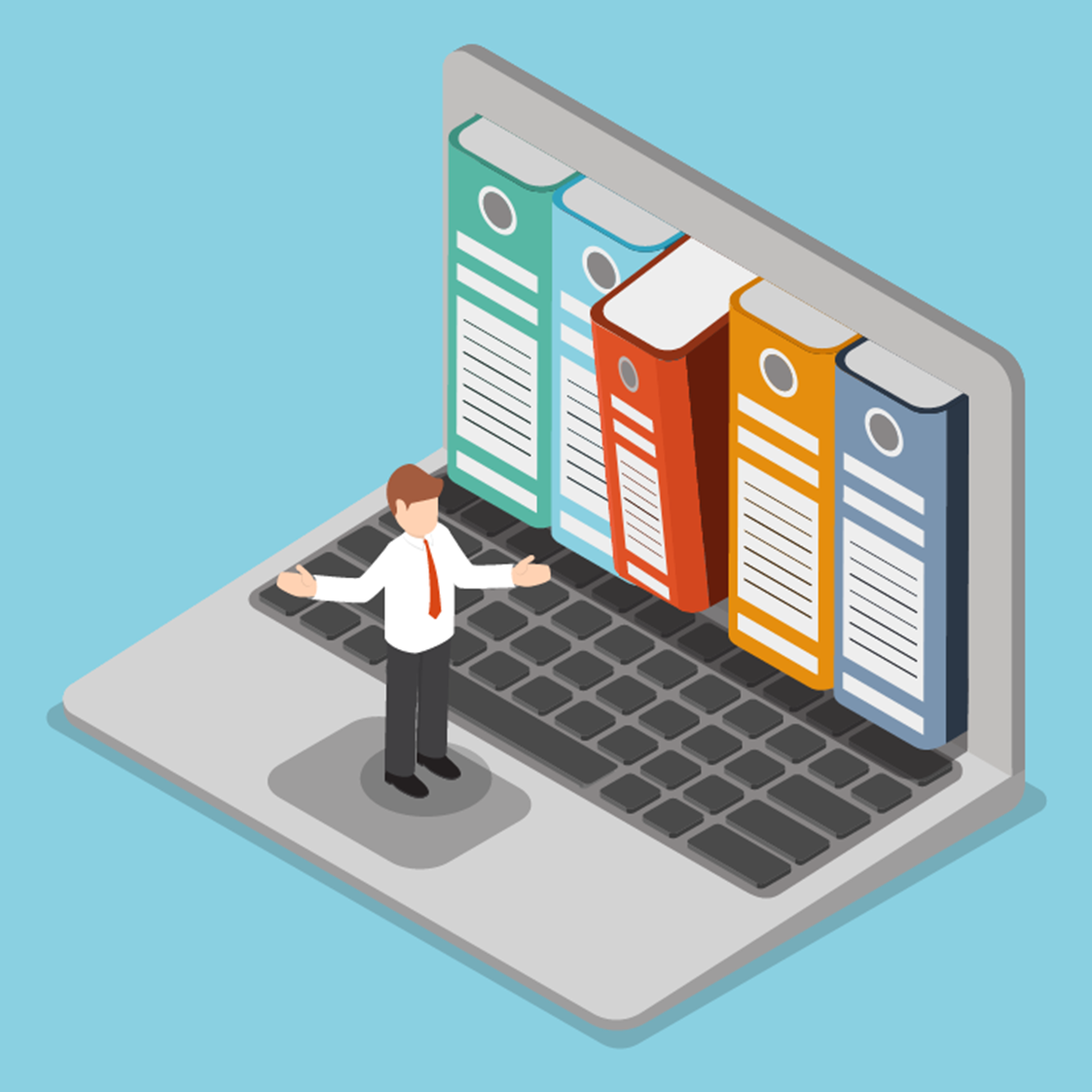 NGỮ VĂN 6
CÁNH DIỀU
NGỮ VĂN 6
ÔN TẬP KĨ NĂNG ĐỌC – VIẾT- NÓI VÀ NGHE – TIẾNG VIỆT
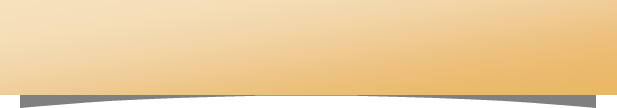 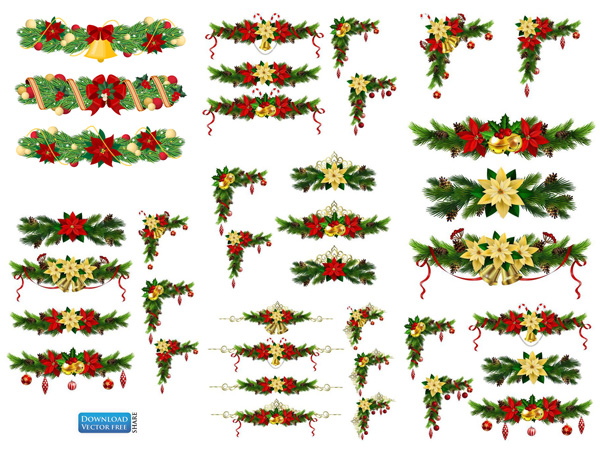 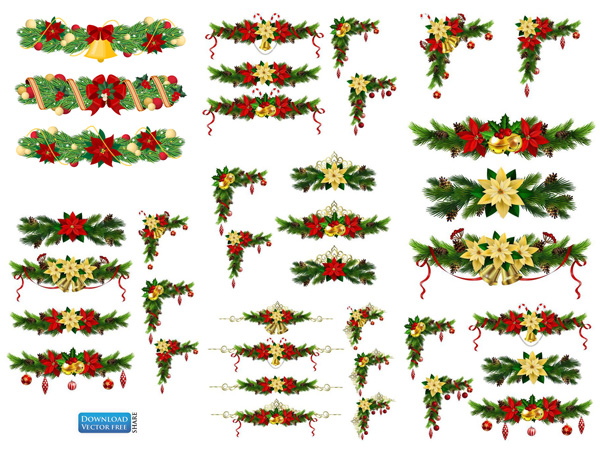 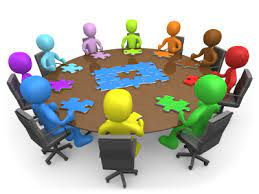 THẢO LUẬN NHÓM
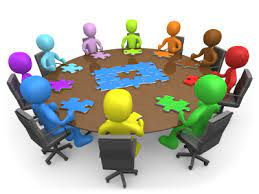 Nhóm 4: Nội dung nói và nghe; tiếng Việt (Câu hỏi 9, 10)
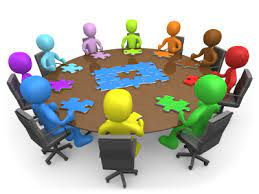 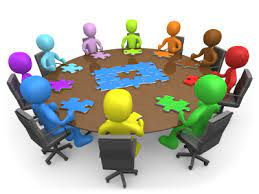 Nhóm 3: Nội dung viết (Câu hỏi 6, 7, 8)
Nhóm 2: Nội dung đọc – hiểu văn bản (Câu hỏi 4, 5)
Nhóm 1: Nội dung đọc – hiểu văn bản (Câu hỏi 1, 2, 3)
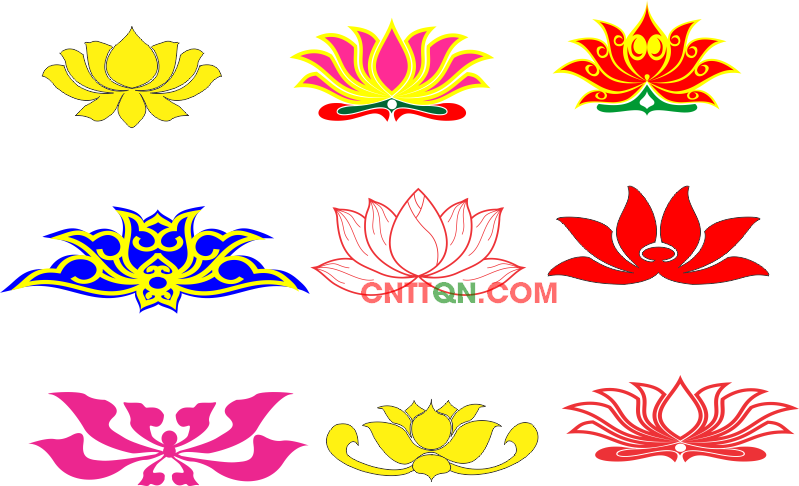 NGỮ VĂN 6
ÔN TẬP KĨ NĂNG ĐỌC – VIẾT- NÓI VÀ NGHE – TIẾNG VIỆT
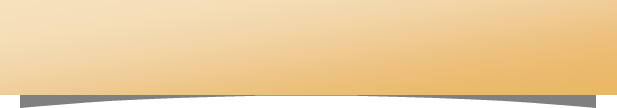 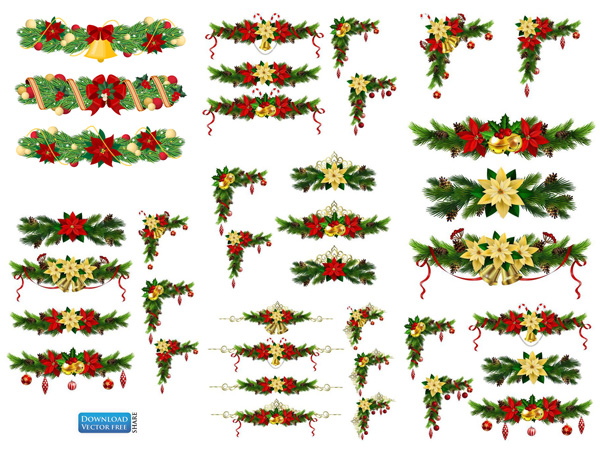 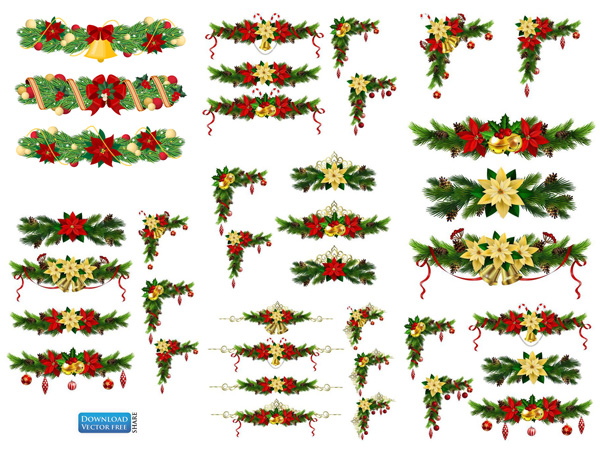 Câu 1, 2:
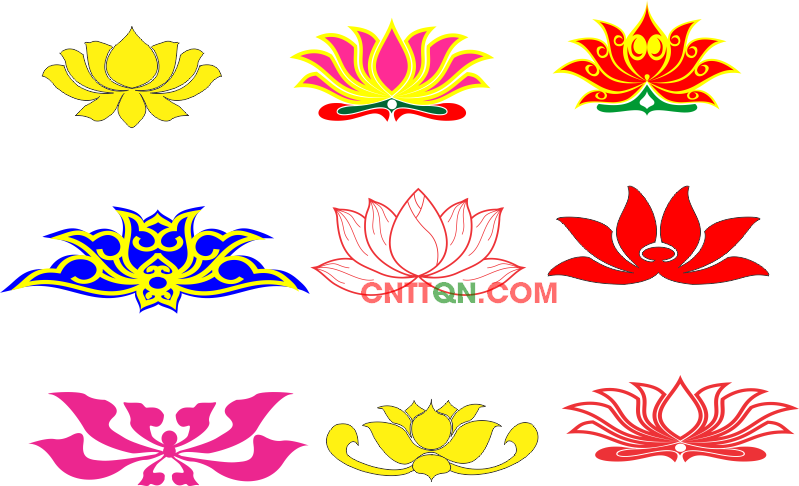 NGỮ VĂN 6
ÔN TẬP KĨ NĂNG ĐỌC – VIẾT- NÓI VÀ NGHE – TIẾNG VIỆT
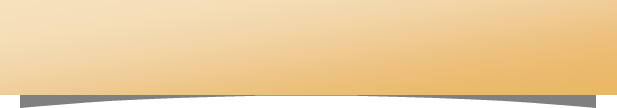 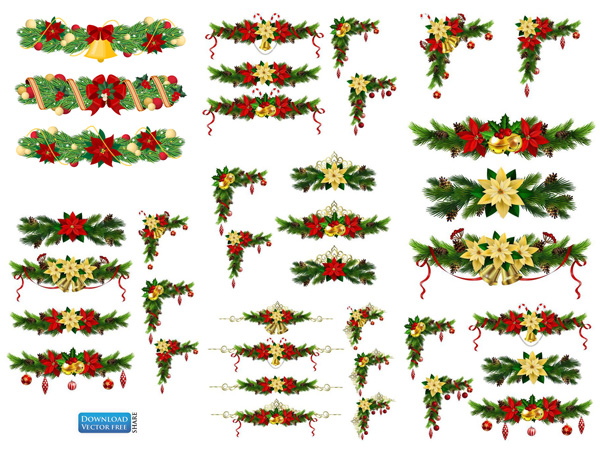 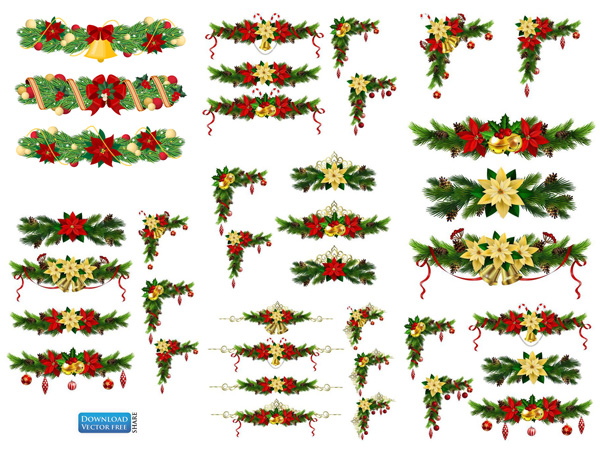 Câu 3: Hoàn thành Phiếu học tập:
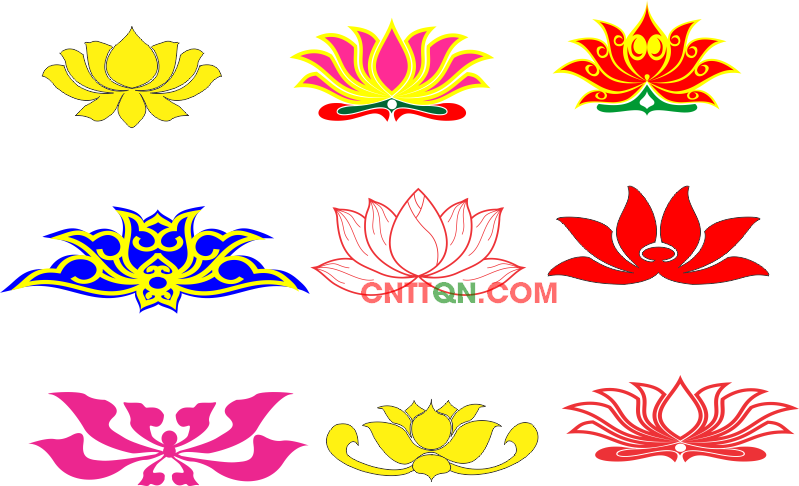 NGỮ VĂN 6
ÔN TẬP KĨ NĂNG ĐỌC – VIẾT- NÓI VÀ NGHE – TIẾNG VIỆT
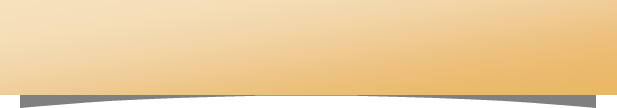 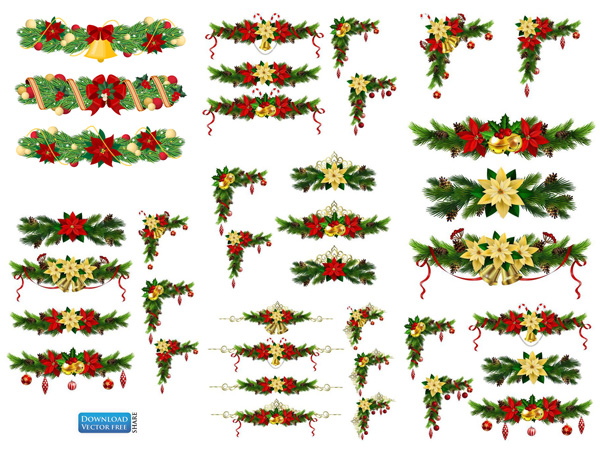 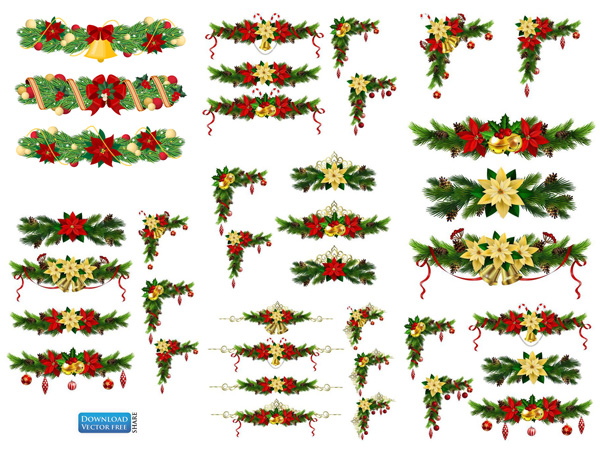 Câu 4: Hoàn thành theo Phiếu học tập sau:
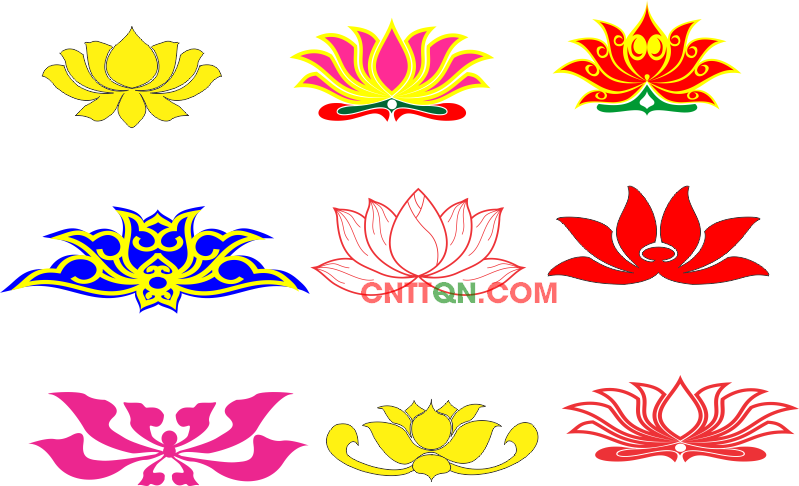 NGỮ VĂN 6
ÔN TẬP KĨ NĂNG ĐỌC – VIẾT- NÓI VÀ NGHE – TIẾNG VIỆT
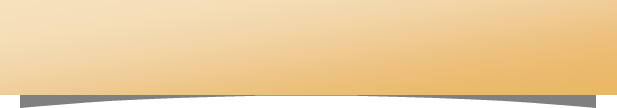 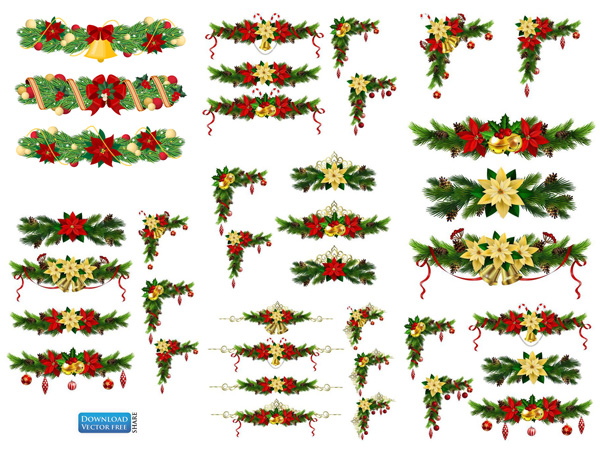 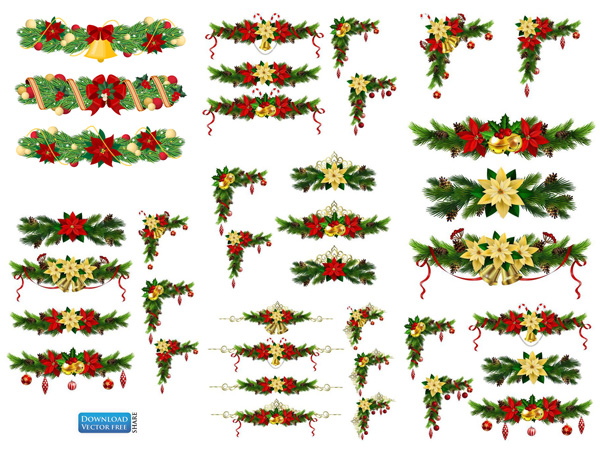 Câu 5: Hoàn thành Phiếu học tập sau:
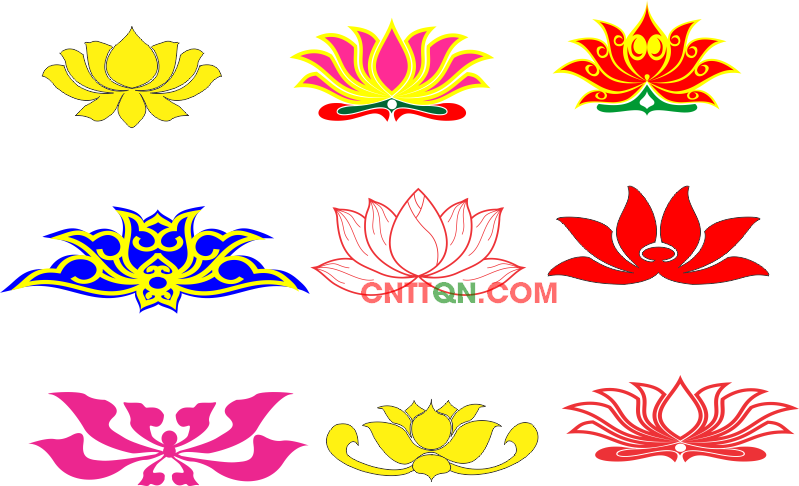 NGỮ VĂN 6
ÔN TẬP KĨ NĂNG ĐỌC – VIẾT- NÓI VÀ NGHE – TIẾNG VIỆT
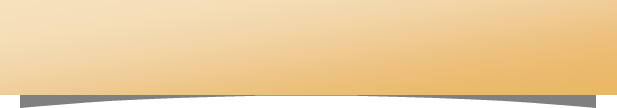 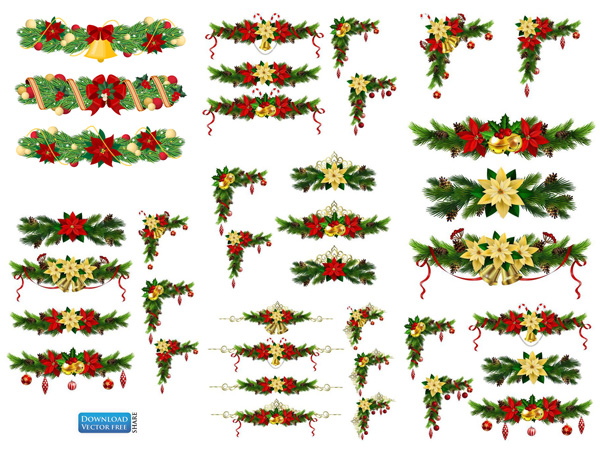 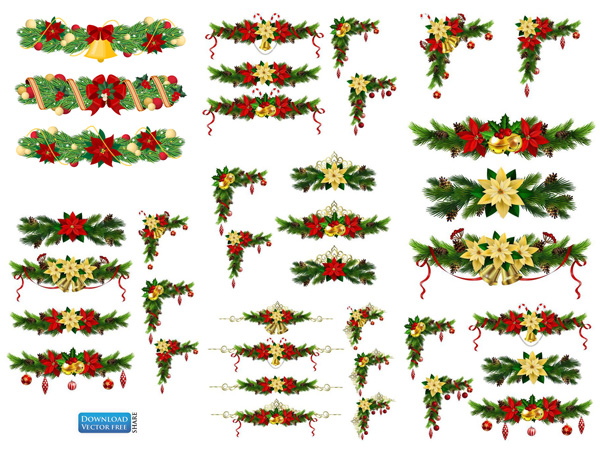 Câu 6, 7: Có thể gộp chung thành Phiếu học tập sau:
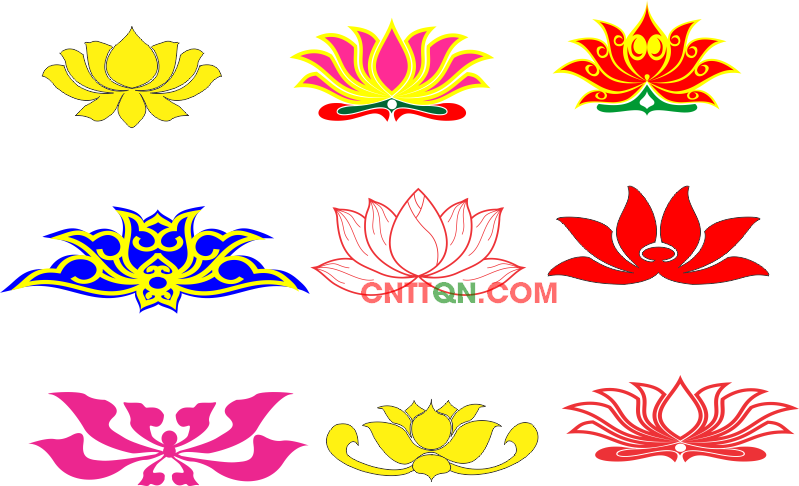 NGỮ VĂN 6
ÔN TẬP KĨ NĂNG ĐỌC – VIẾT- NÓI VÀ NGHE – TIẾNG VIỆT
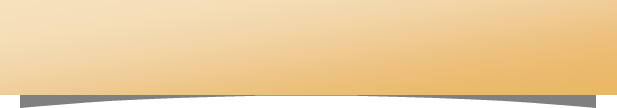 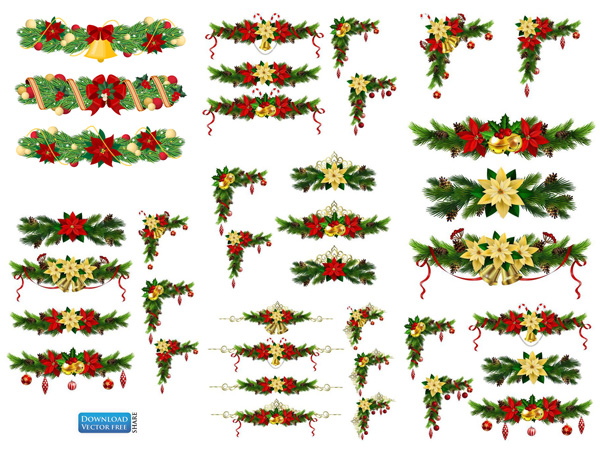 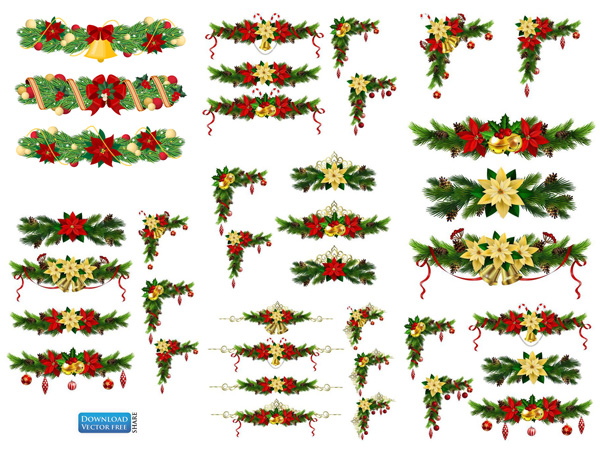 Câu 9: Hoàn thành Phiếu học tập sau:
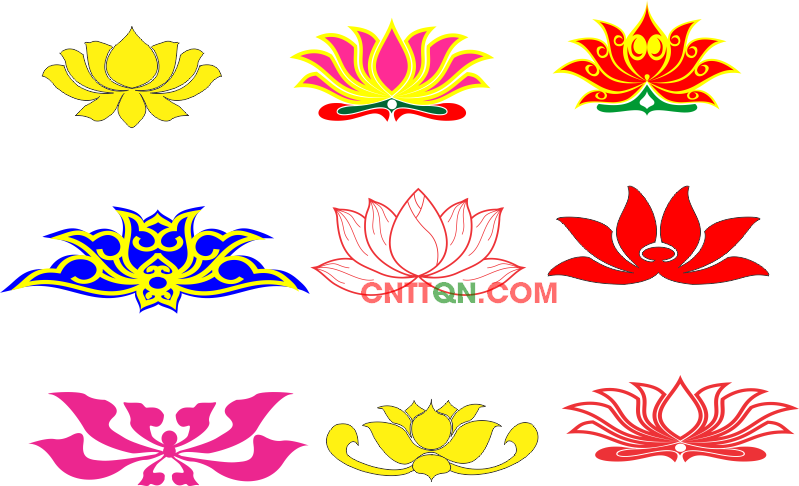 NGỮ VĂN 6
ÔN TẬP KĨ NĂNG ĐỌC – VIẾT- NÓI VÀ NGHE – TIẾNG VIỆT
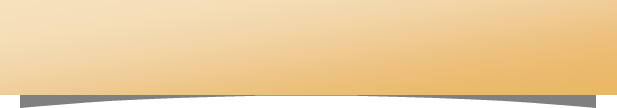 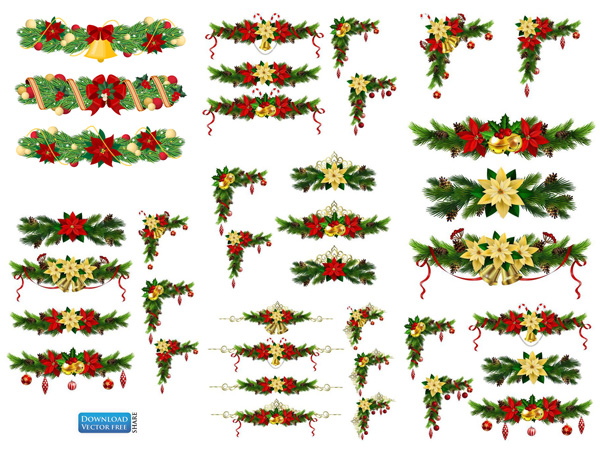 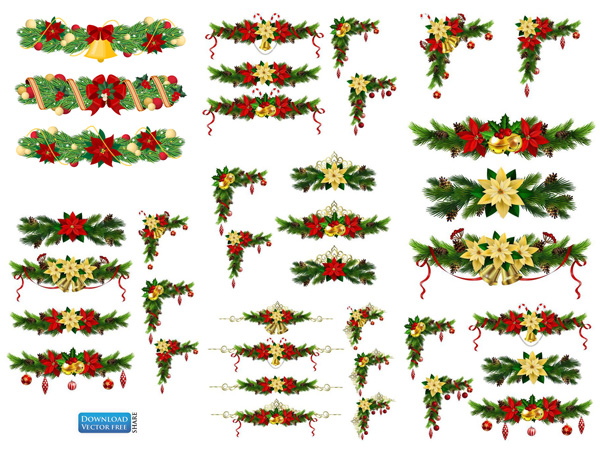 Câu 10: Hoàn thành phiếu học tập sau:
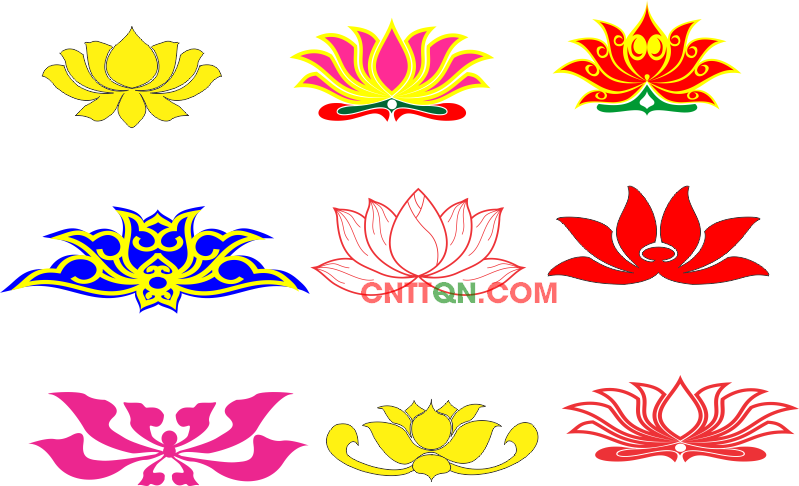 NGỮ VĂN 6
ĐỌC HIỂU VĂN BẢN
Câu 1: Thống kê tên các thể loại, kiểu văn bản và tên văn bản cụ thể đã học trong sách Ngữ văn 6, tập hai.
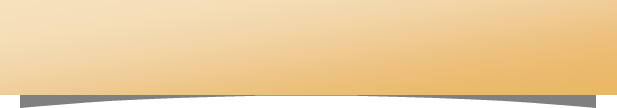 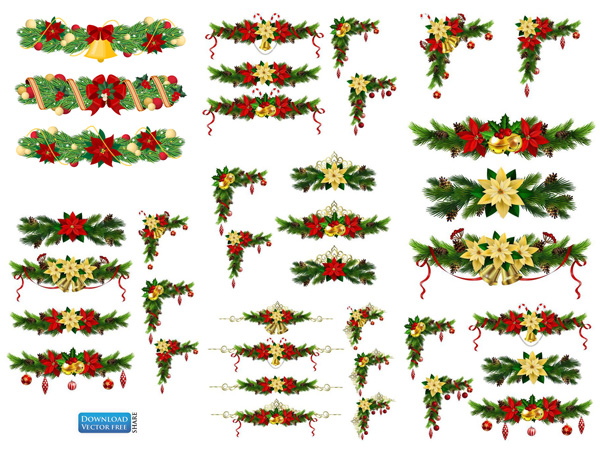 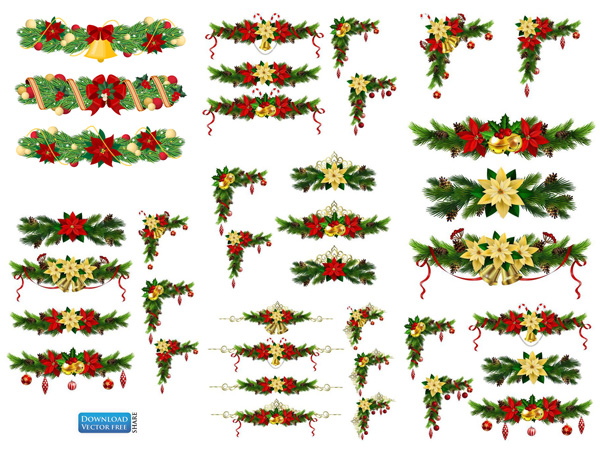 Câu 2: Nêu nội dung chính của các văn bản đọc hiểu trong  sách Ngữ văn 6, tập hai.
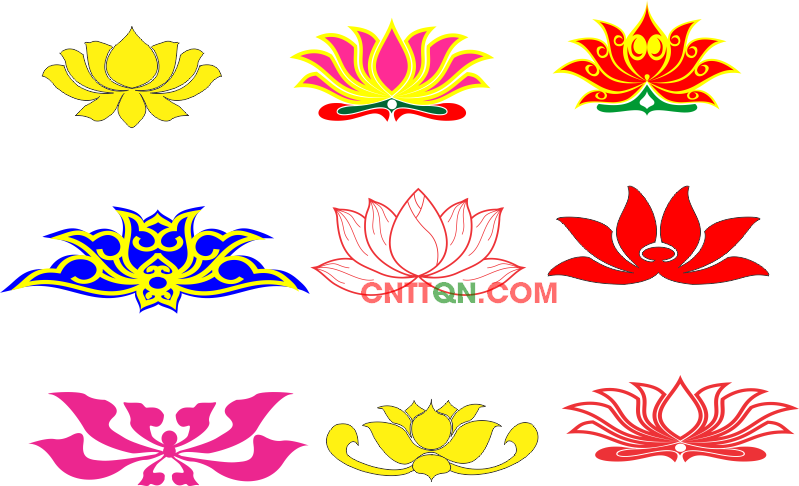 ĐỌC HIỂU VĂN BẢN
ĐỌC HIỂU VĂN BẢN
ĐỌC HIỂU VĂN BẢN
ĐỌC HIỂU VĂN BẢN
ĐỌC HIỂU VĂN BẢN
NGỮ VĂN 6
ĐỌC HIỂU VĂN BẢN
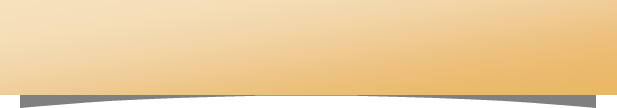 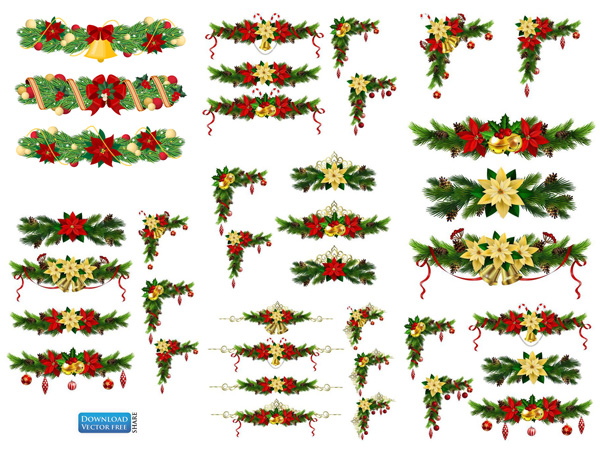 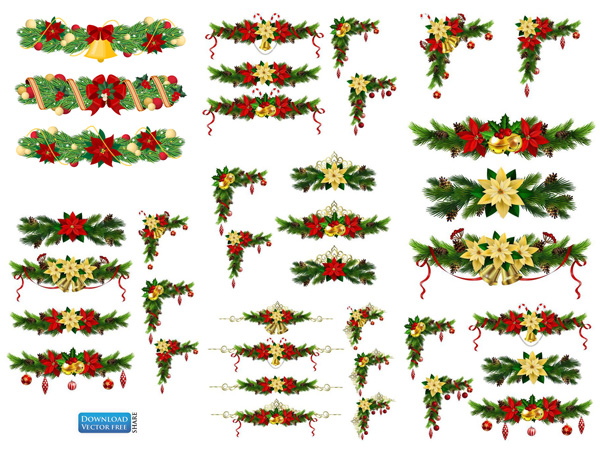 Câu 3: Nêu những điểm cần chú ý về cách đọc các thể loại ở học kì II:
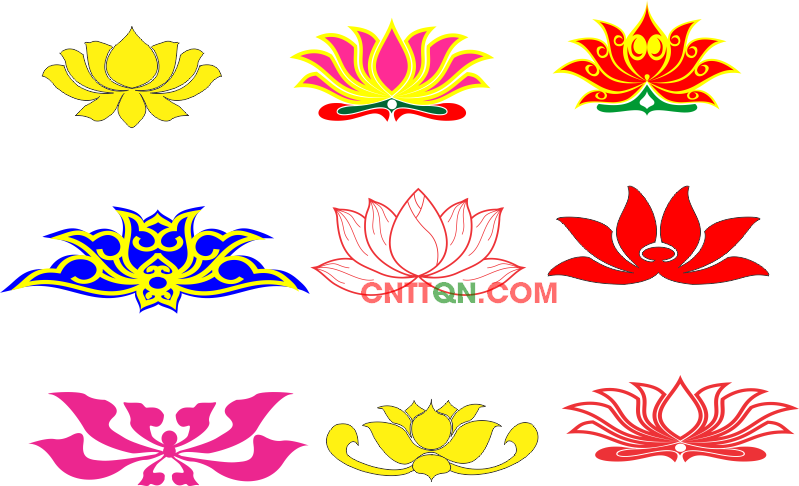 NGỮ VĂN 6
ĐỌC HIỂU VĂN BẢN
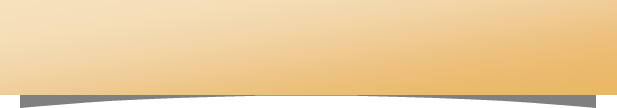 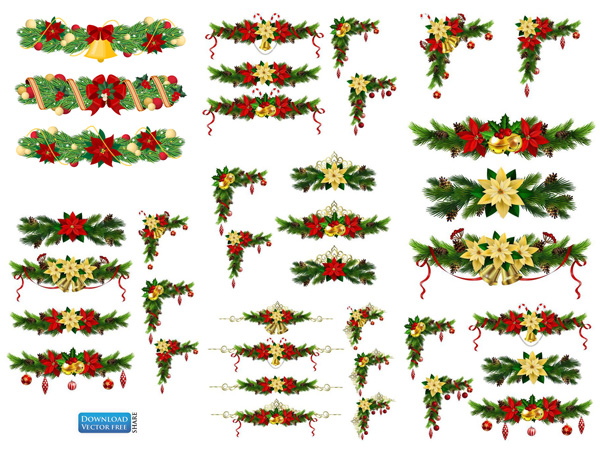 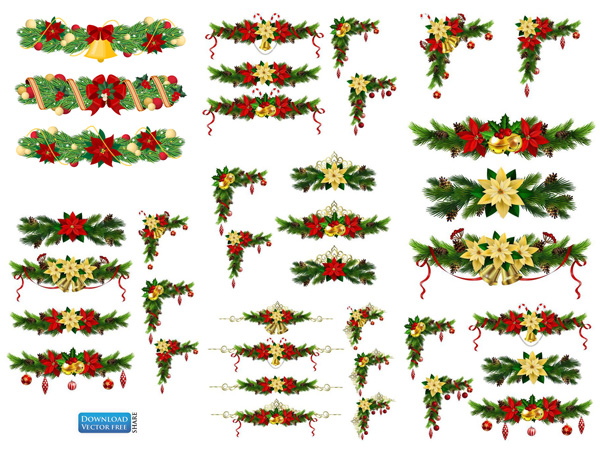 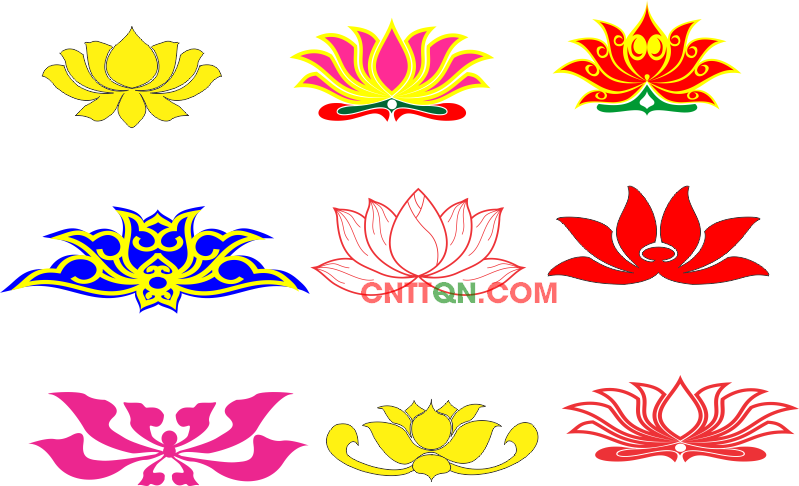 NGỮ VĂN 6
ĐỌC HIỂU VĂN BẢN
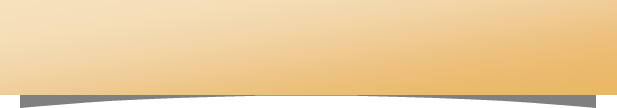 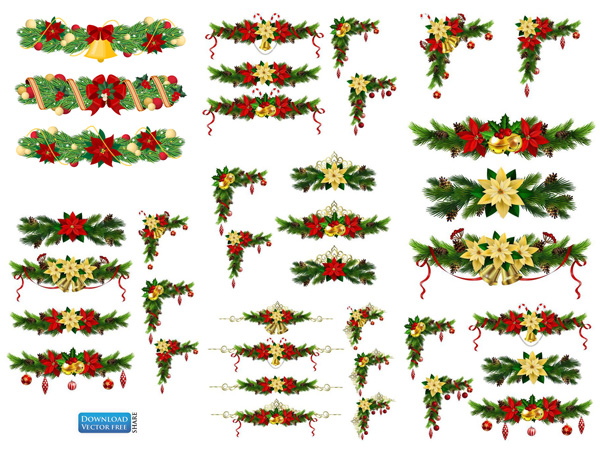 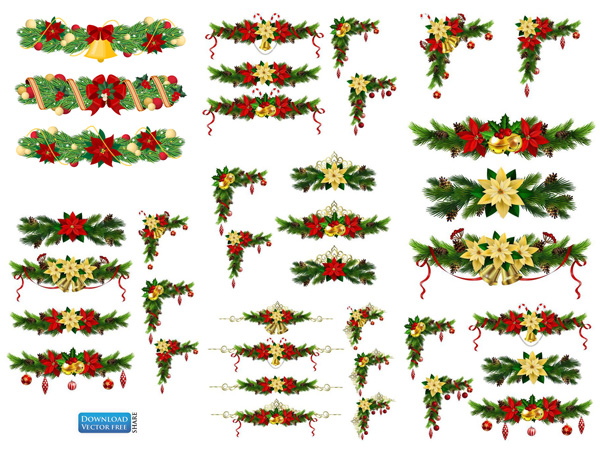 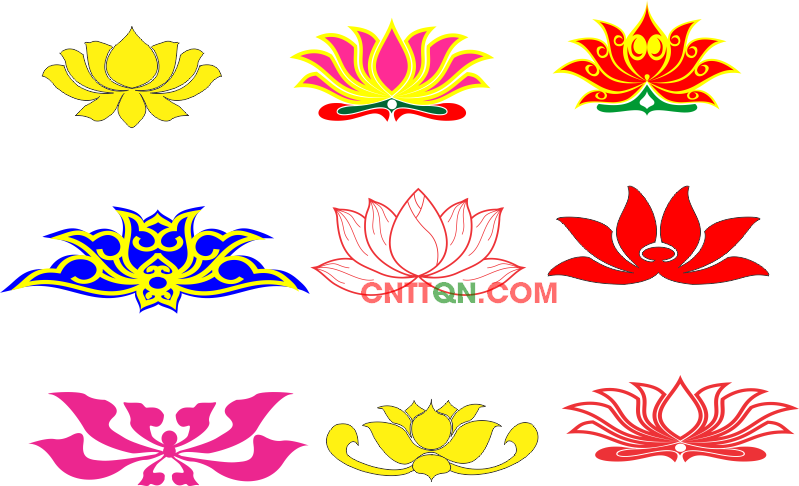 NGỮ VĂN 6
ĐỌC HIỂU VĂN BẢN
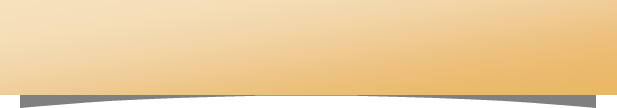 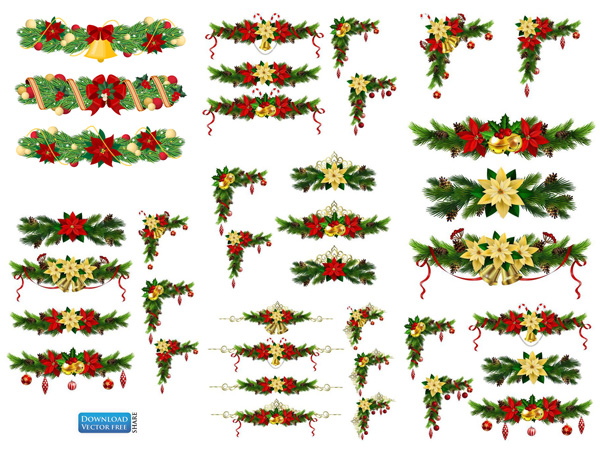 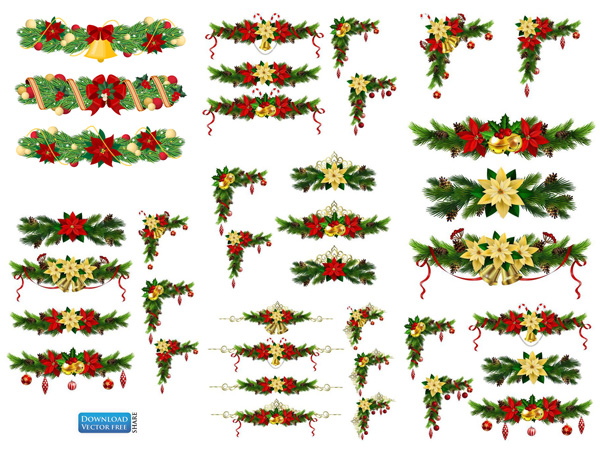 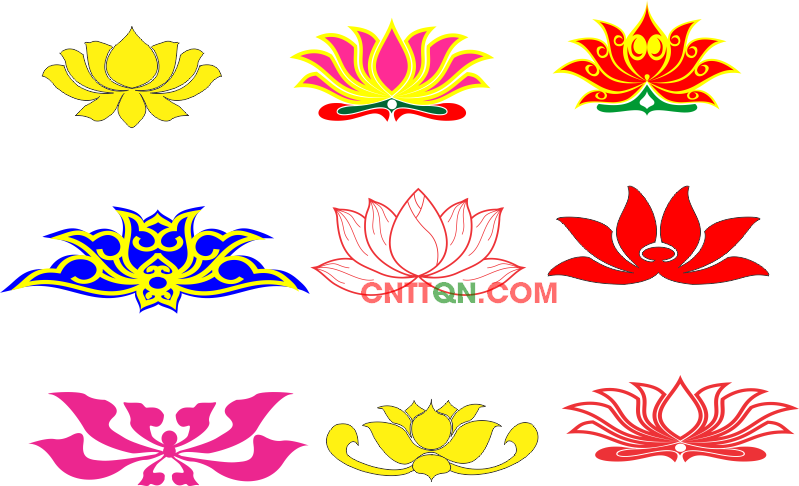 NGỮ VĂN 6
ĐỌC HIỂU VĂN BẢN
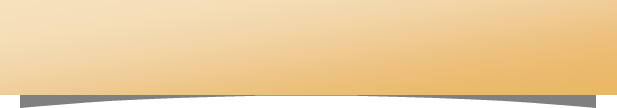 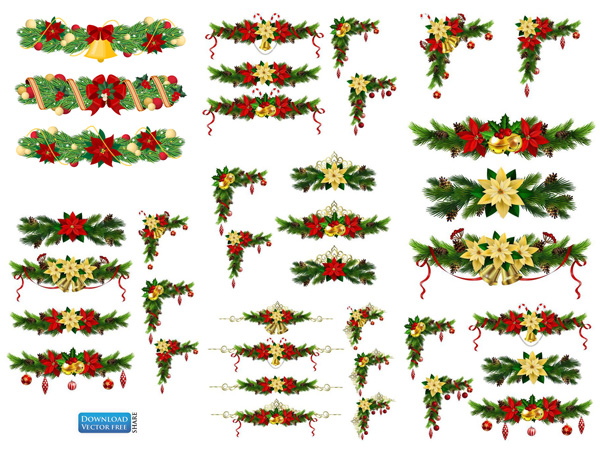 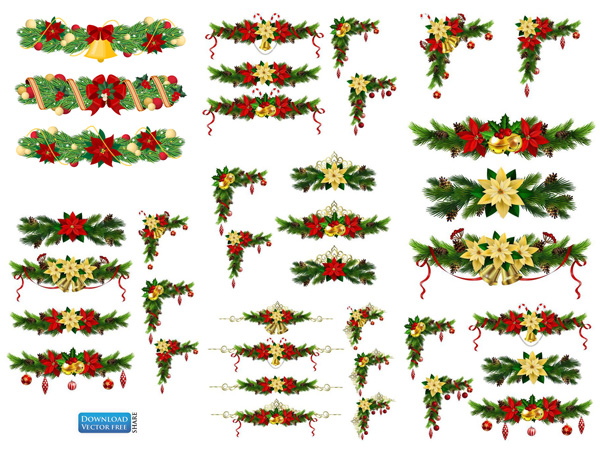 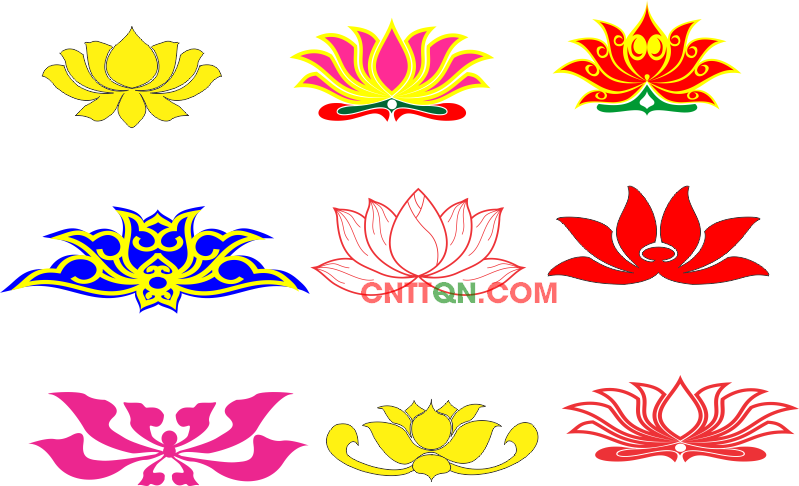 NGỮ VĂN 6
ĐỌC HIỂU VĂN BẢN
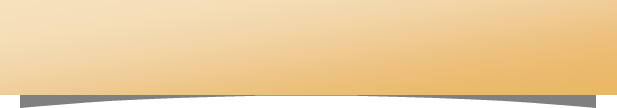 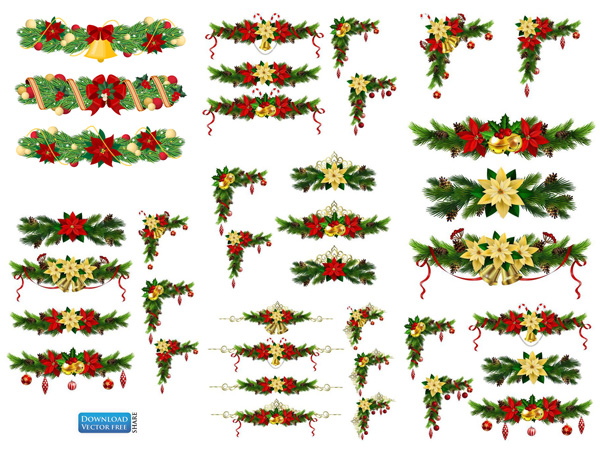 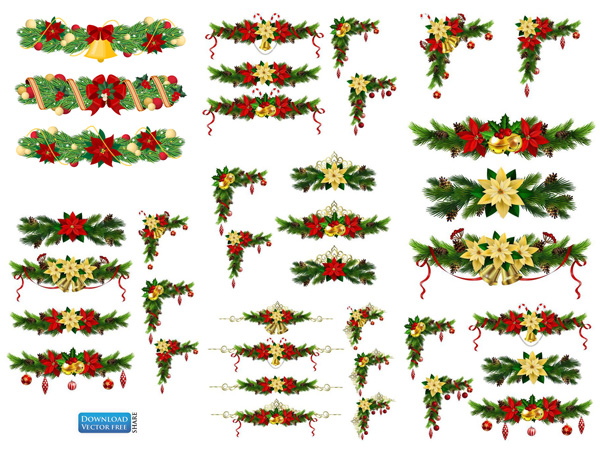 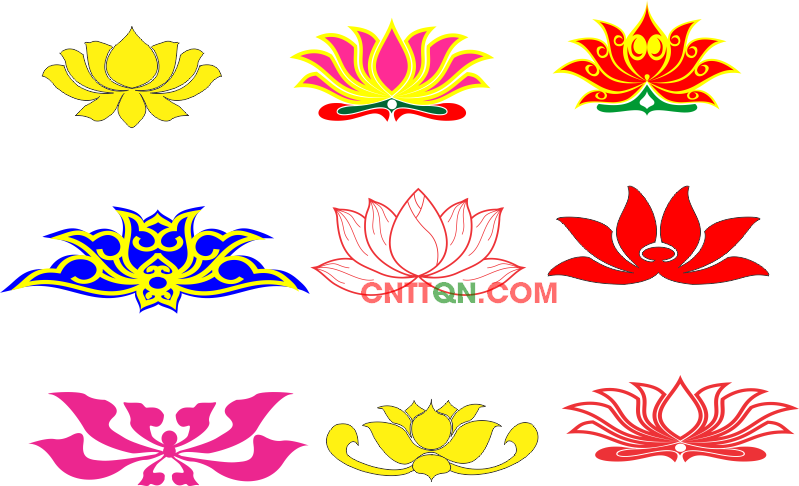 NGỮ VĂN 6
ĐỌC HIỂU VĂN BẢN
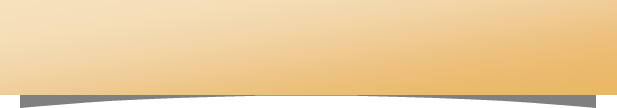 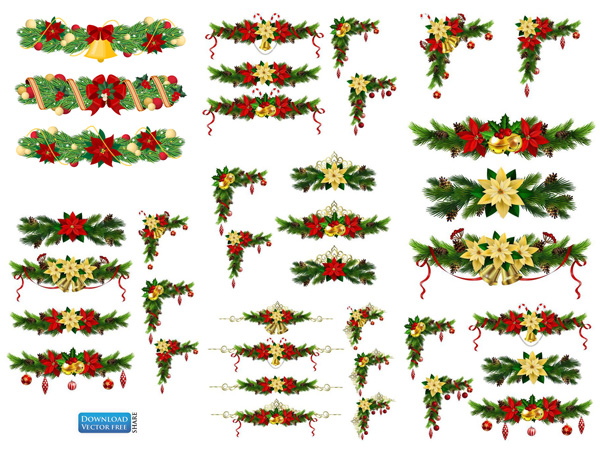 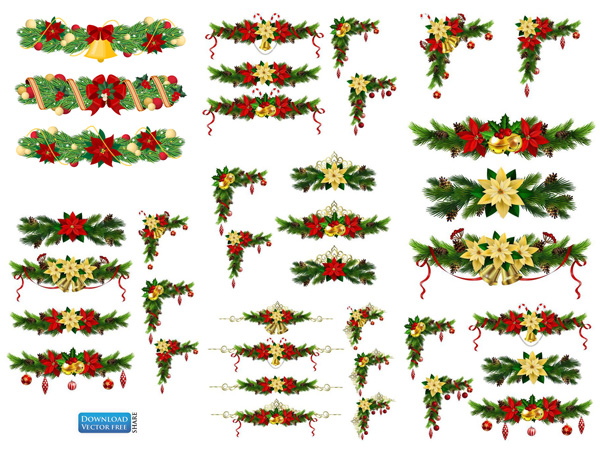 Câu 4: Thống kê các văn bản văn học (truyện, thơ) đã học ở hai tập sách Ngữ văn 6. Từ đó, nhận xét sự khác biệt về đặc điểm hình thức của mỗi thể loại ở hai tập sách.
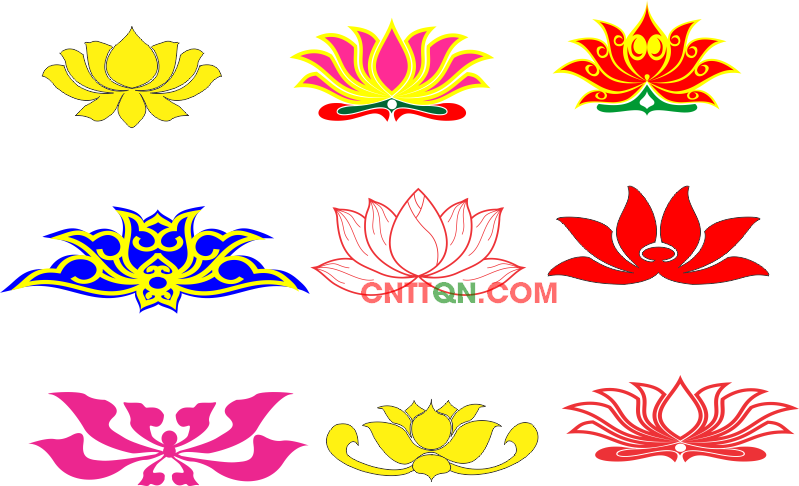 NGỮ VĂN 6
ĐỌC HIỂU VĂN BẢN
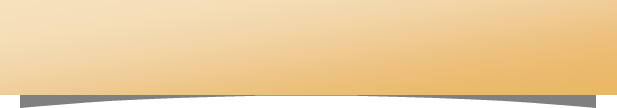 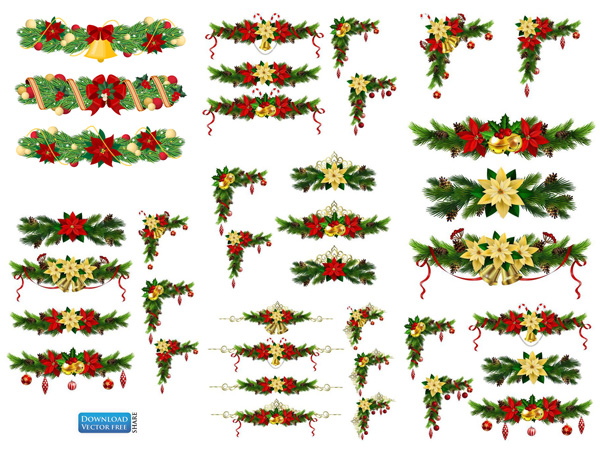 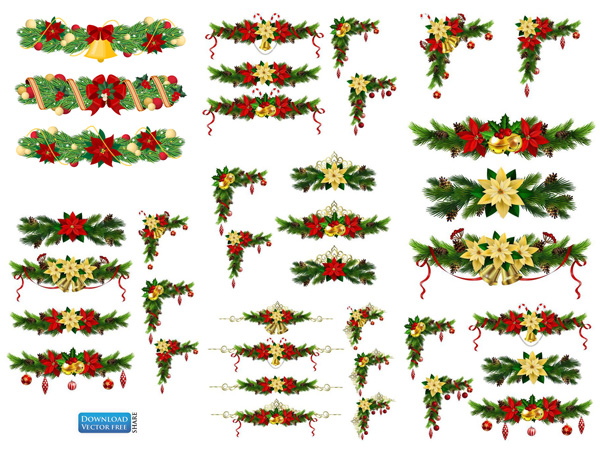 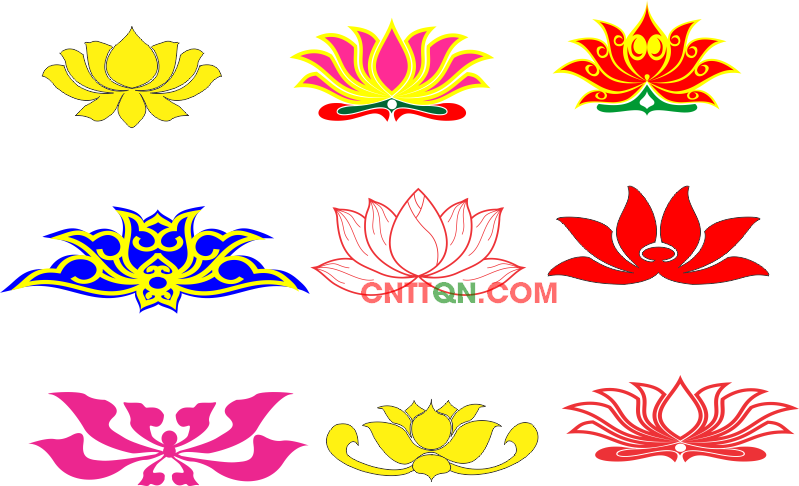 NGỮ VĂN 6
ĐỌC HIỂU VĂN BẢN
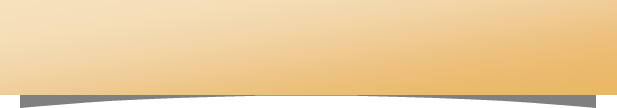 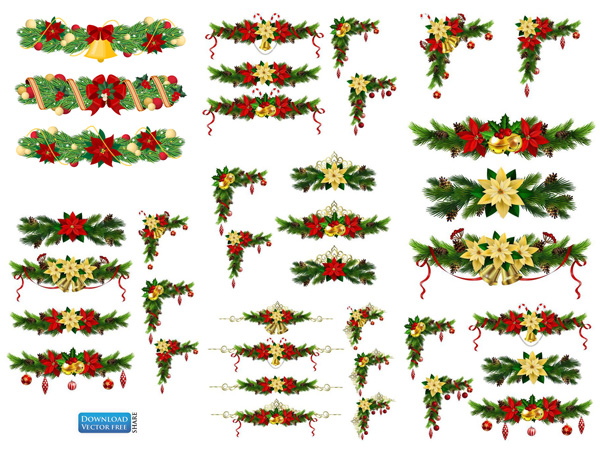 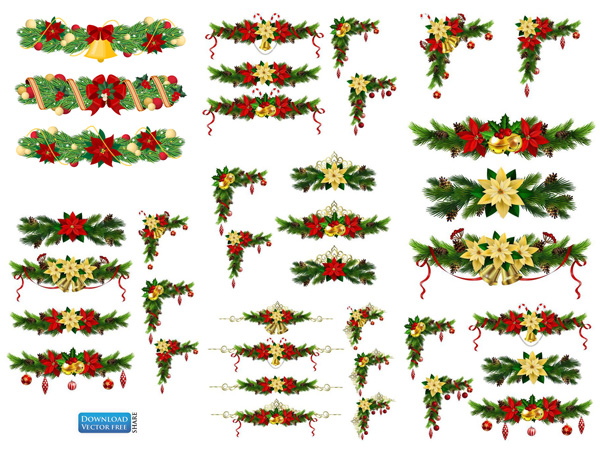 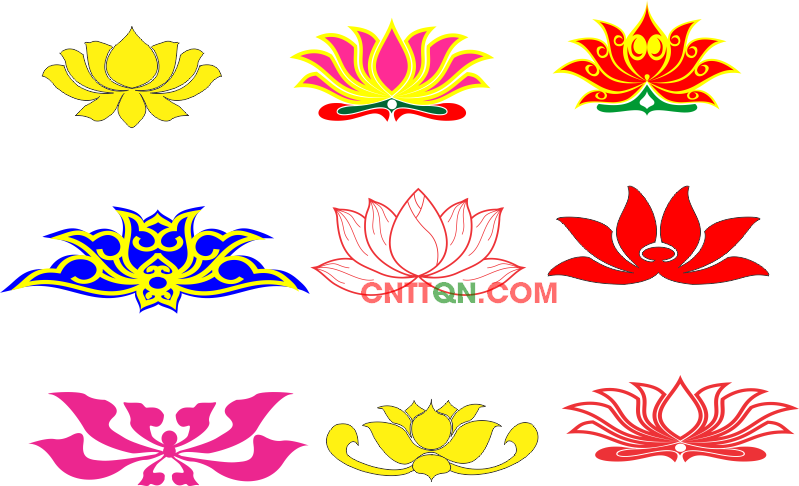 NGỮ VĂN 6
ĐỌC HIỂU VĂN BẢN
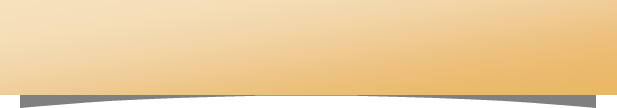 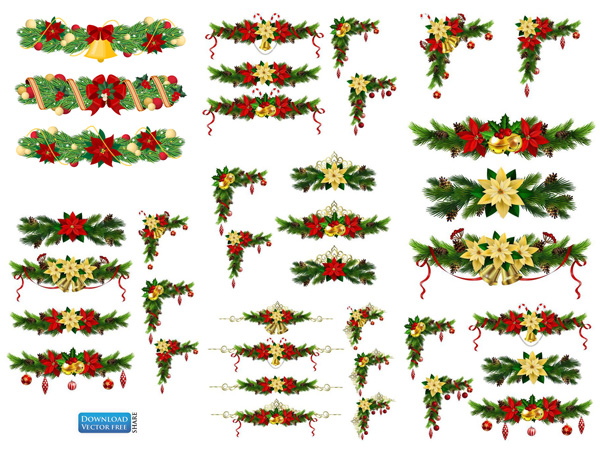 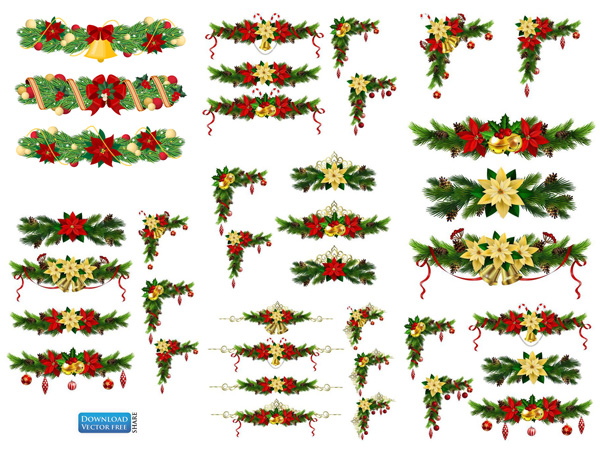 Câu 5: Thống kê các văn bản nghị luận và văn bản thông tin đã học ở hai tập sách Ngữ văn 6. Từ đó, nhận xét sự khác biệt về nội dung đề tài của mỗi loại văn bản ở hai tập sách.
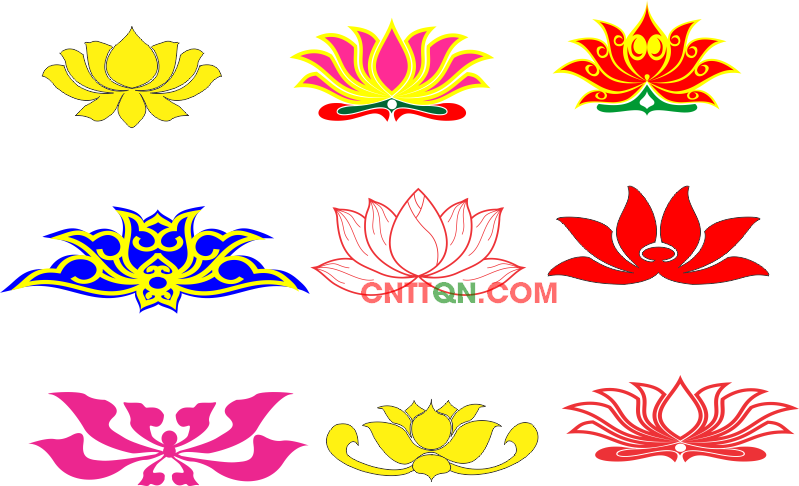 NGỮ VĂN 6
ĐỌC HIỂU VĂN BẢN
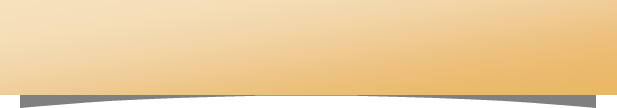 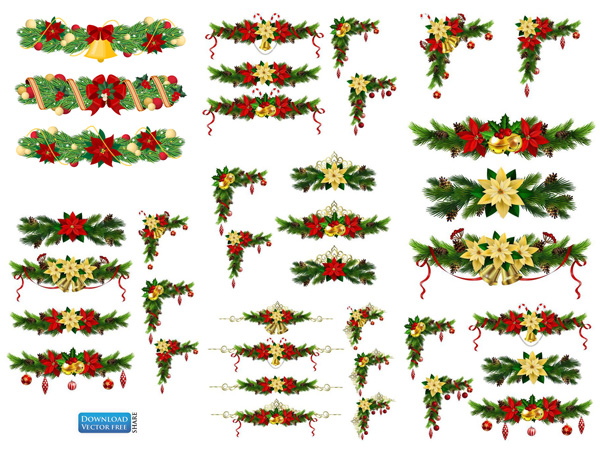 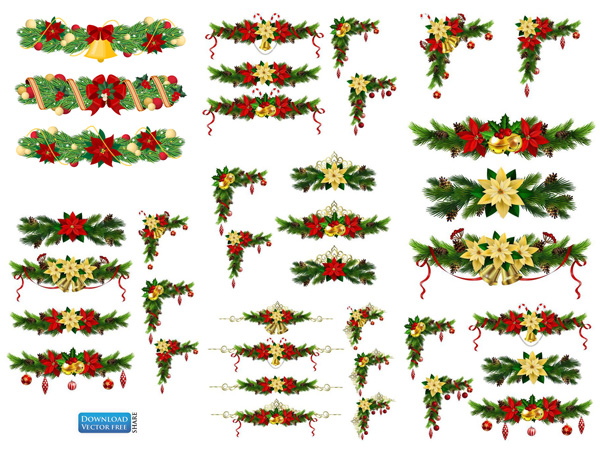 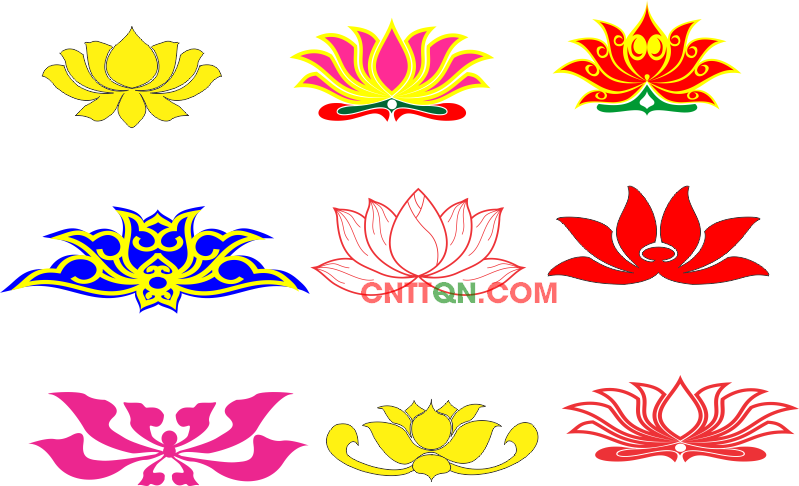 NGỮ VĂN 6
ĐỌC HIỂU VĂN BẢN
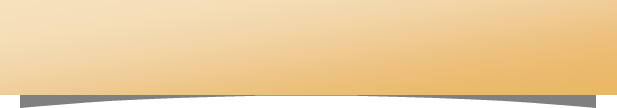 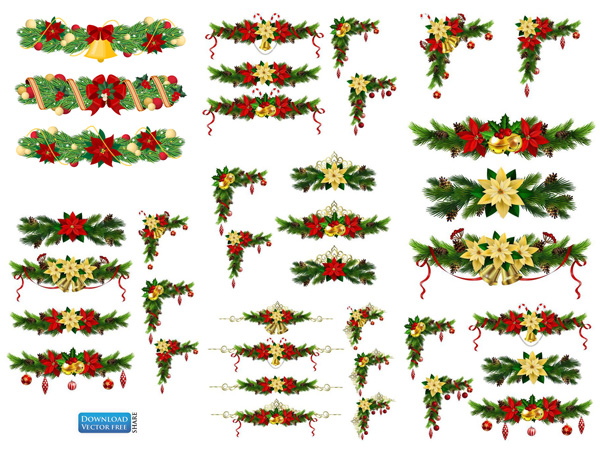 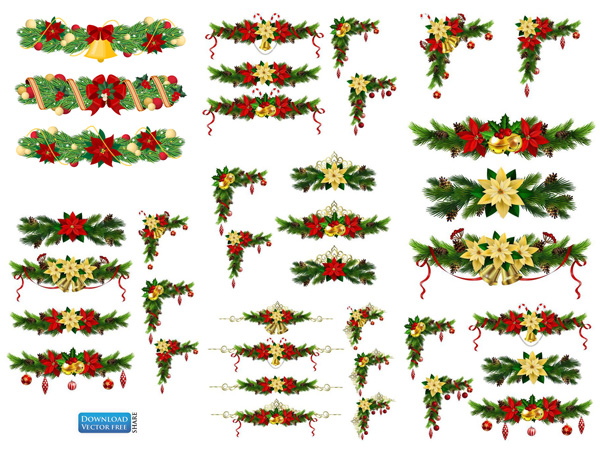 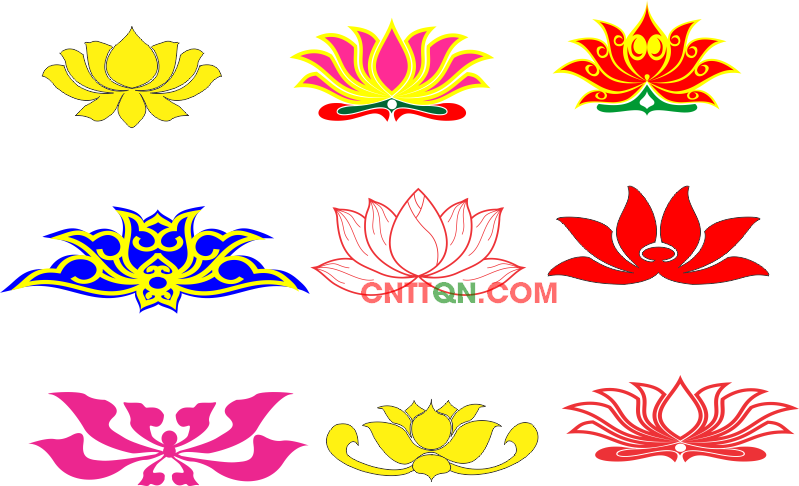 VIẾT
NGỮ VĂN 6
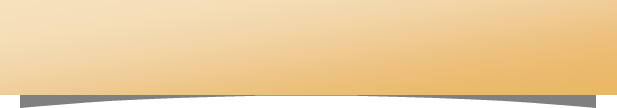 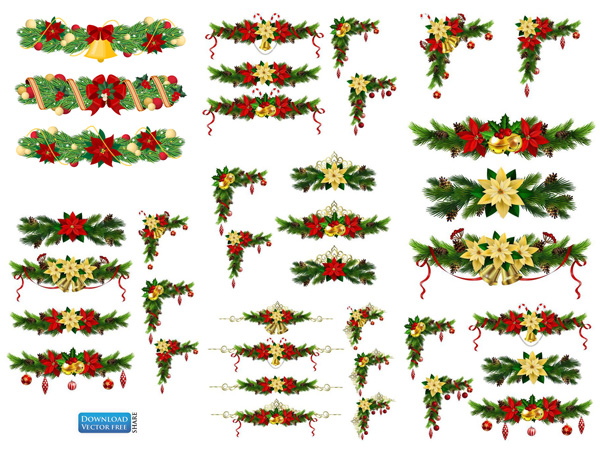 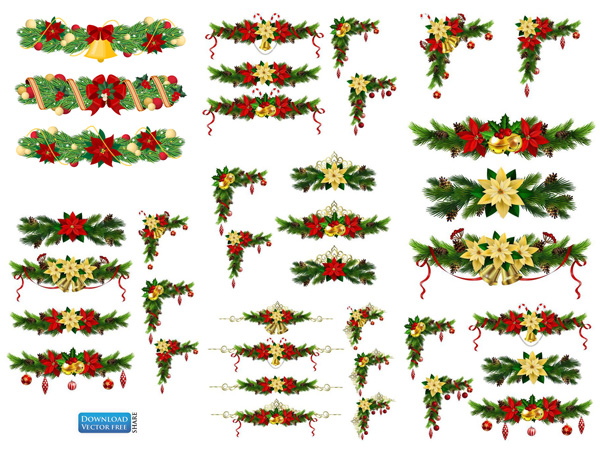 Câu 6: Thống kê tên các kiểu văn bản đã được luyện viết trong  sách Ngữ văn 6, tập 2.
Câu 7: Nêu và chỉ ra mối quan hệ giữa các nội dung đọc hiểu và yêu cầu viết trong các bài ở sách Ngữ văn 6, tập hai.
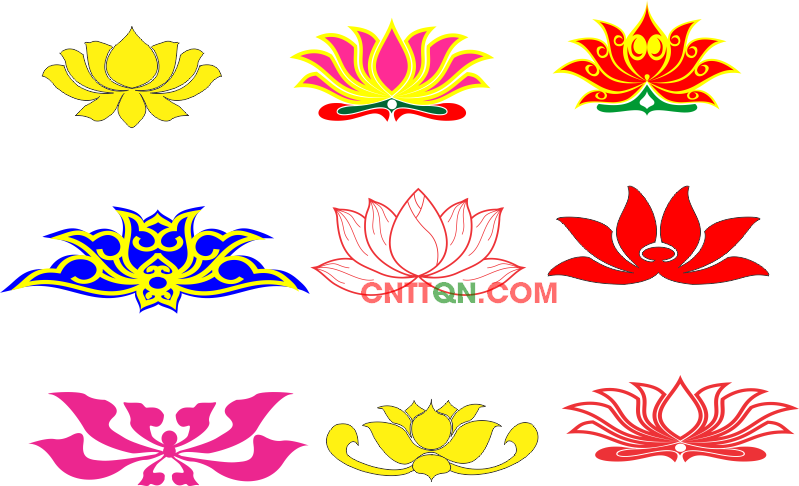 VIẾT
NGỮ VĂN 6
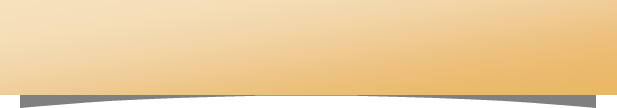 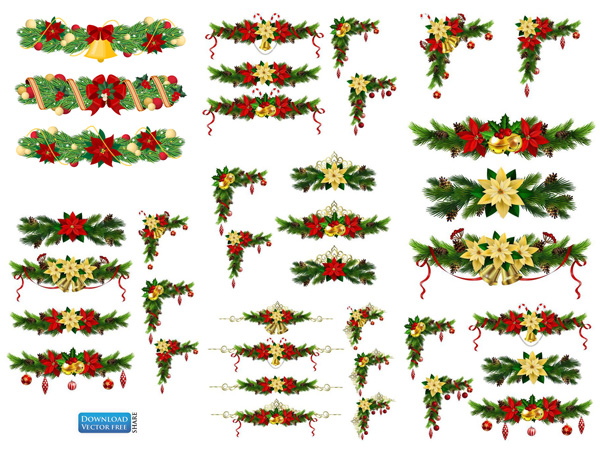 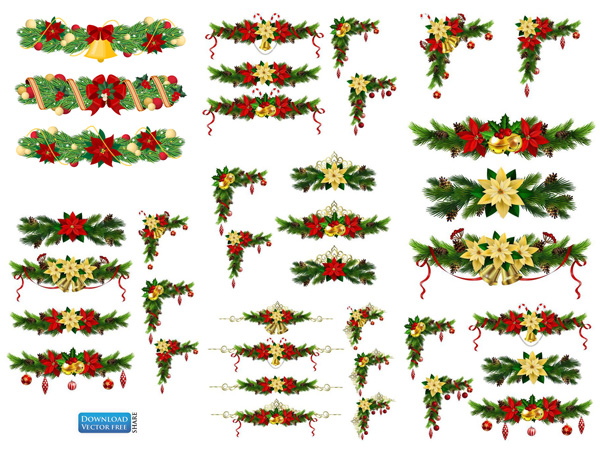 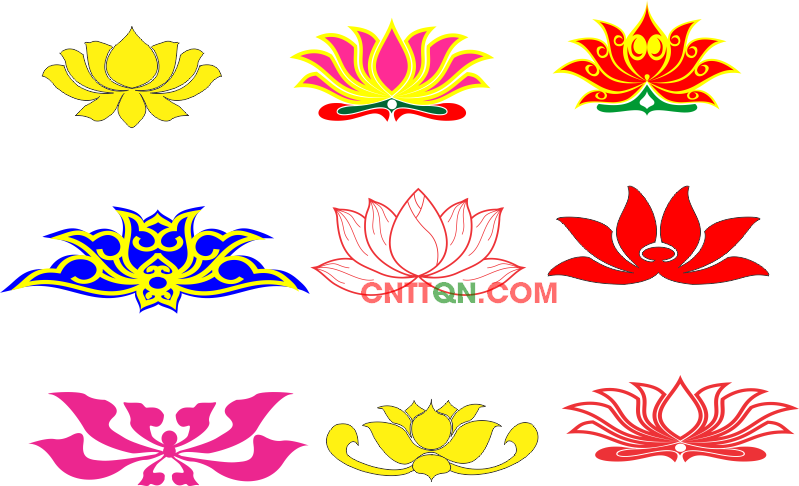 VIẾT
NGỮ VĂN 6
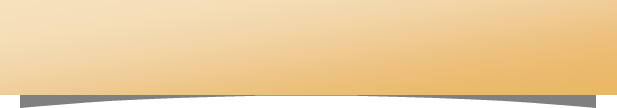 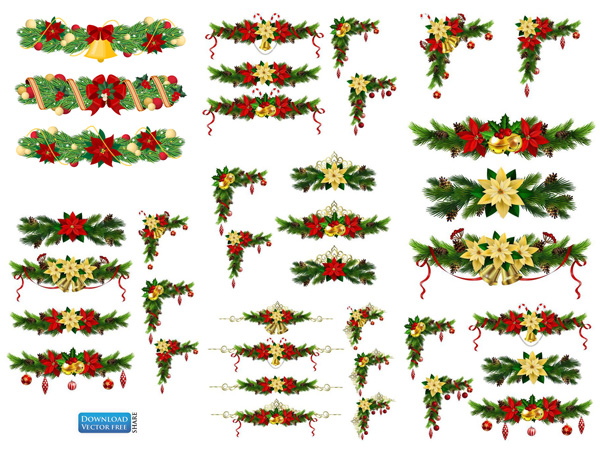 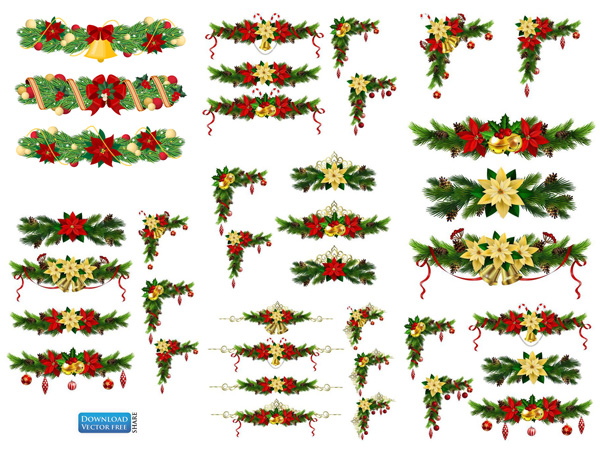 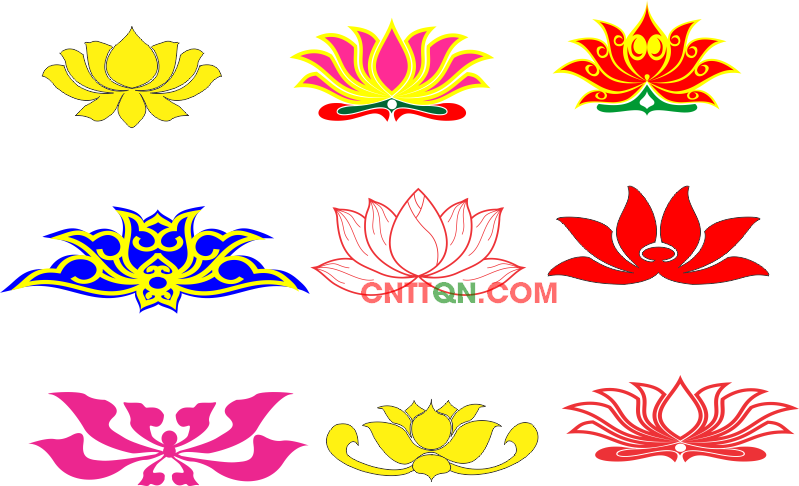 VIẾT
NGỮ VĂN 6
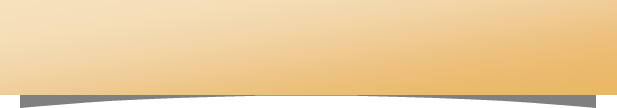 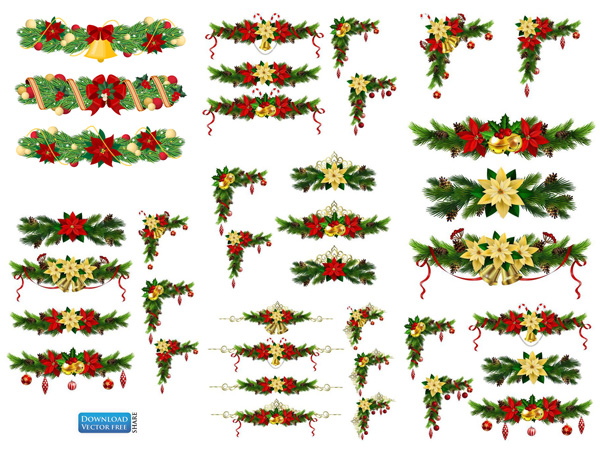 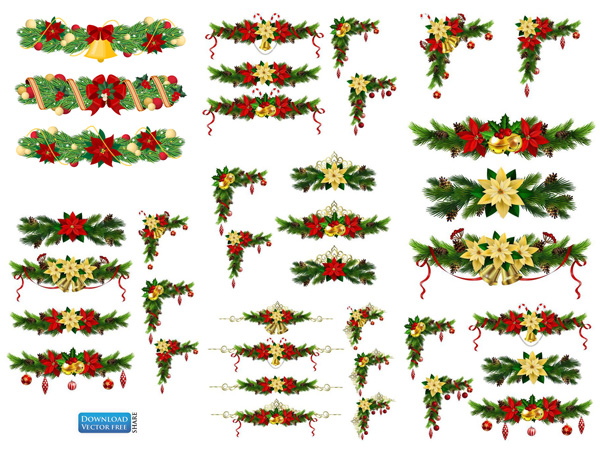 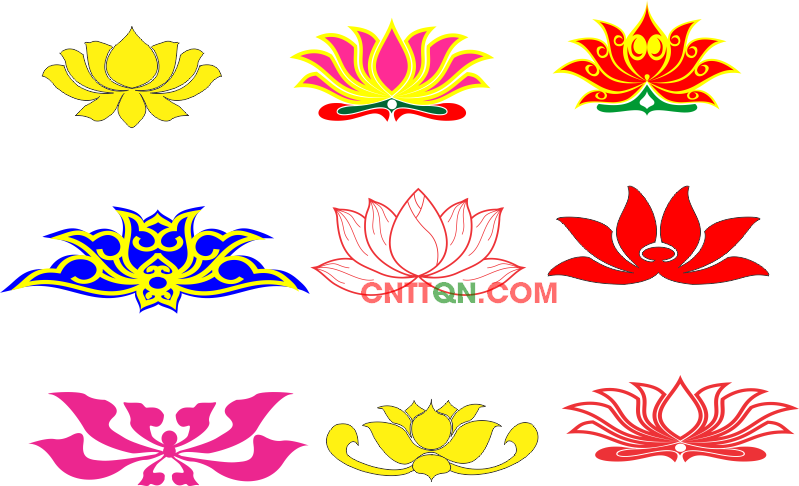 VIẾT
NGỮ VĂN 6
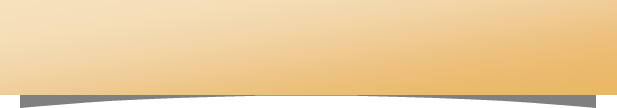 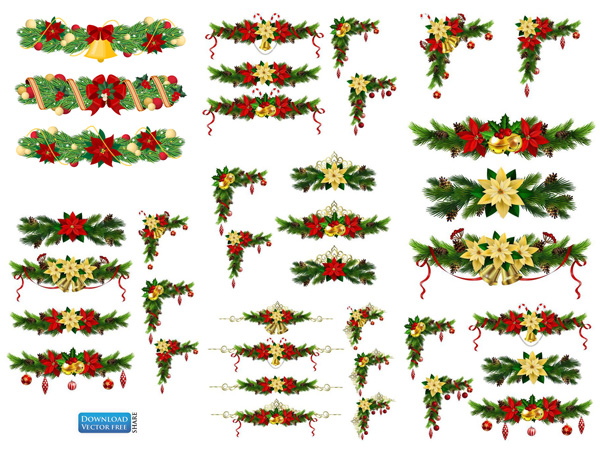 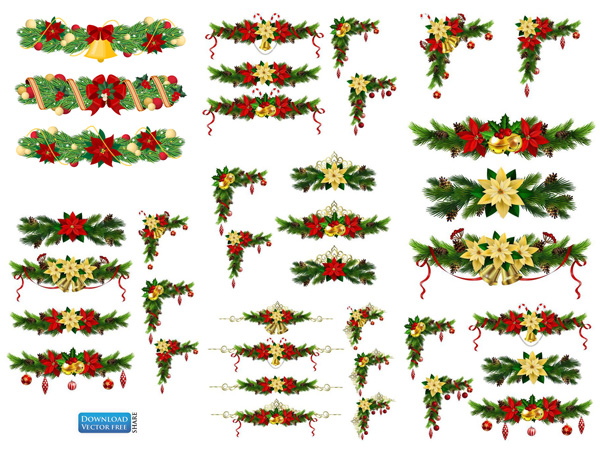 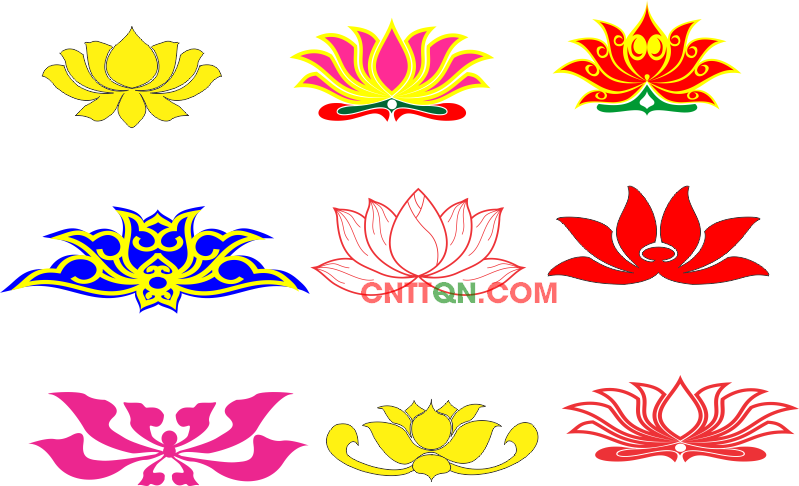 VIẾT
NGỮ VĂN 6
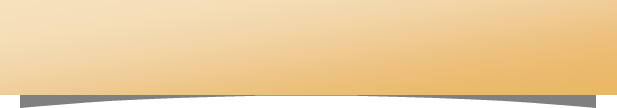 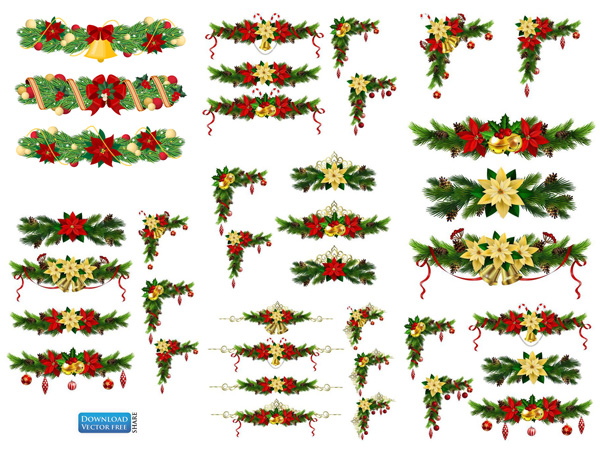 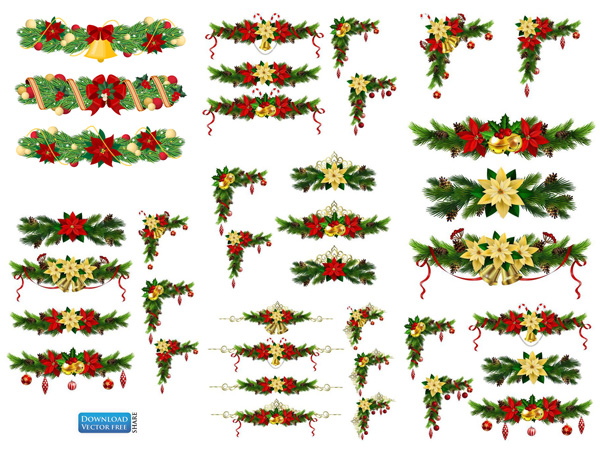 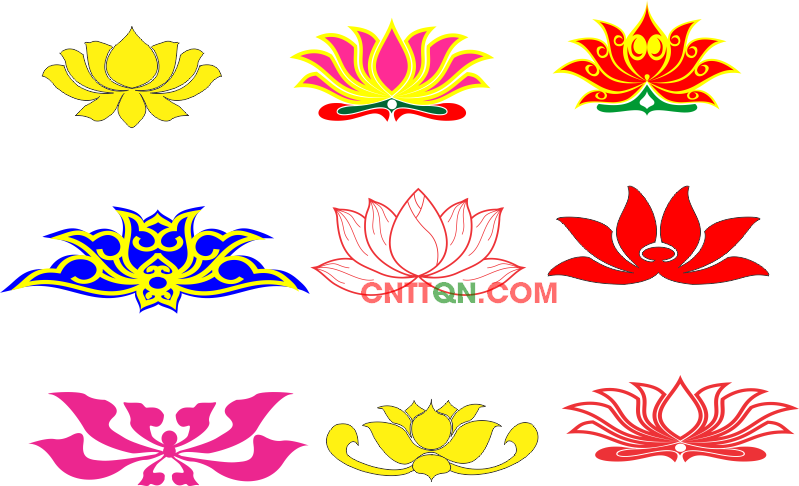 VIẾT
NGỮ VĂN 6
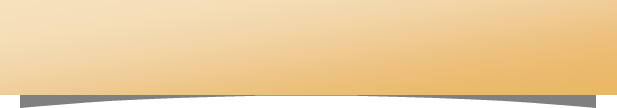 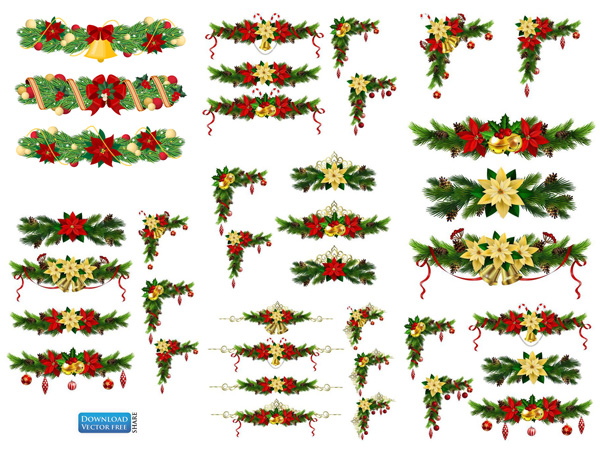 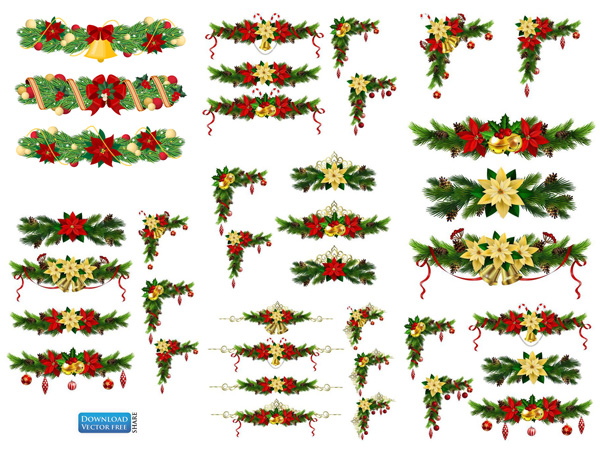 Câu 8: Chỉ ra ý nghĩa và tác dụng của việc tạo lập một văn bản có minh hoạ hình ảnh, bảng biểu, đồ thị,... (văn bản đa phương thức).
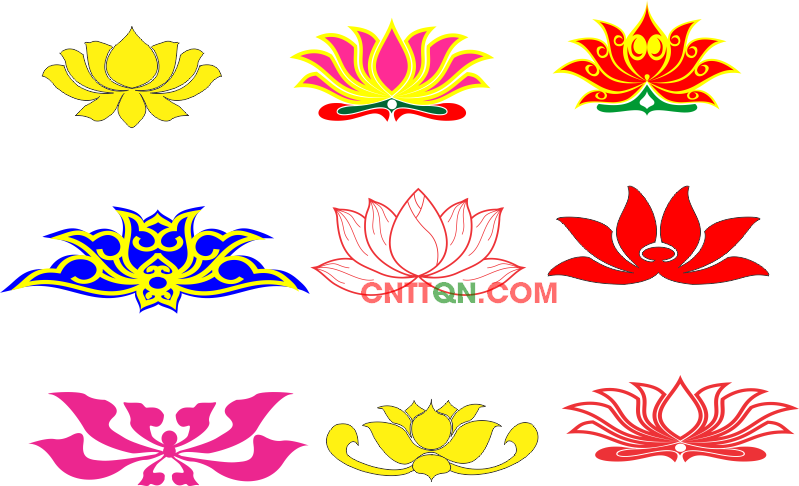 VIẾT
NGỮ VĂN 6
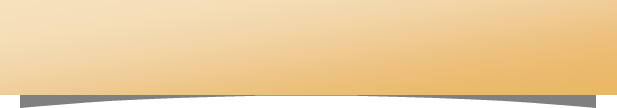 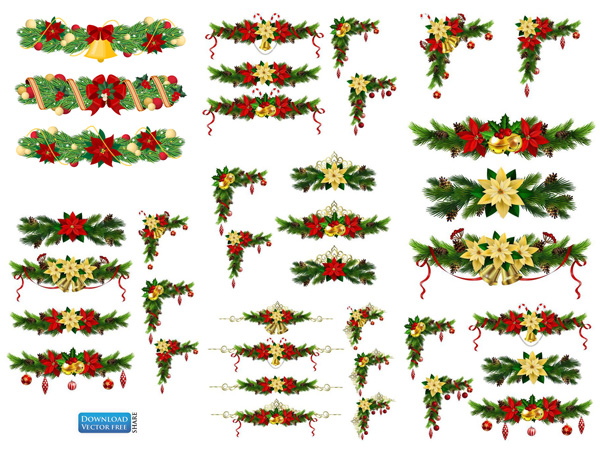 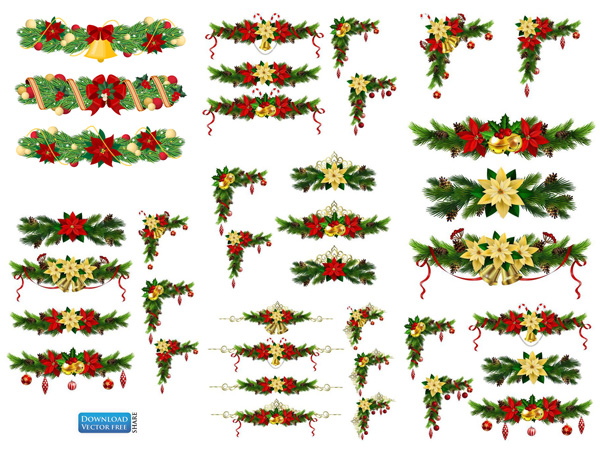 Tạo điều kiện để học sinh động não, sáng tạo, từ đó kích thích hứng thú học tập và khả năng sáng tạo của học sinh để khám phá kiến thức của học sinh.
Gợi ý:
Phát huy tối đa tiềm năng ghi nhớ của bộ não.
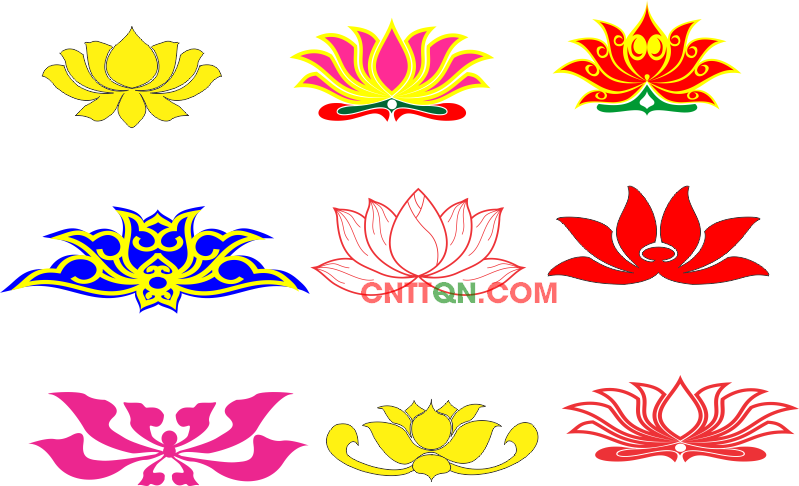 NGỮ VĂN 6
NÓI VÀ NGHE
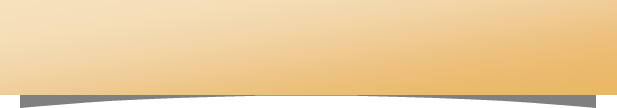 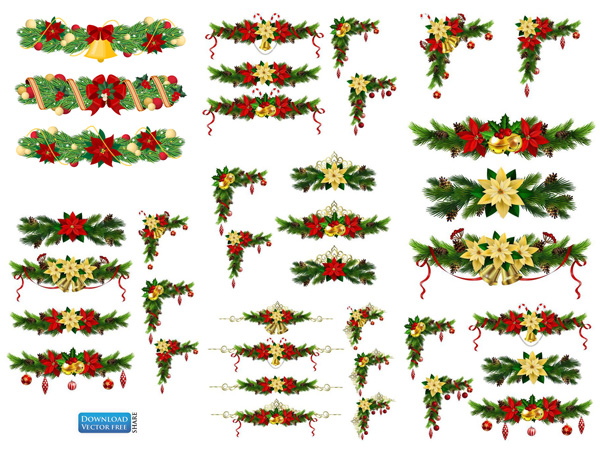 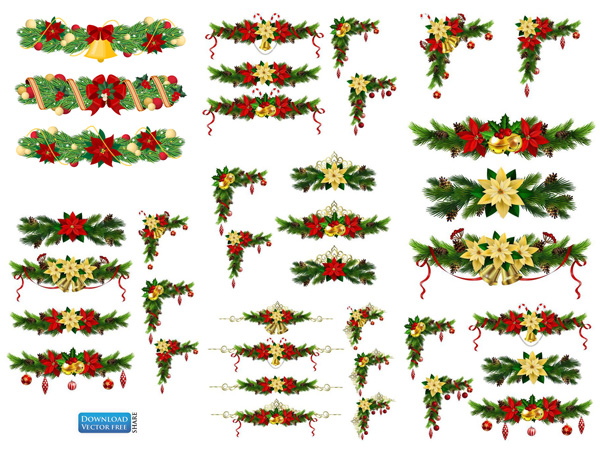 Câu 9: Nêu các yêu cầu rèn luyện kĩ năng nói và nghe ở sách Ngữ văn 6, tập hai. Các yêu cầu này có mối quan hệ thế nào với yêu cầu đọc và viết?
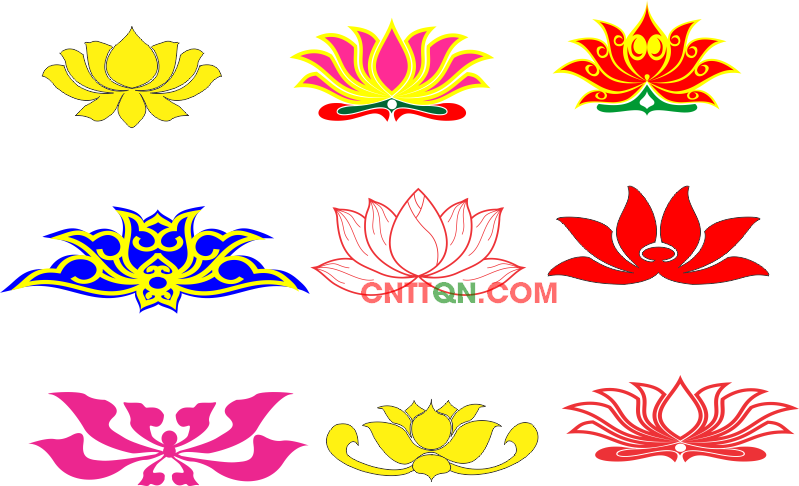 NGỮ VĂN 6
NÓI VÀ NGHE
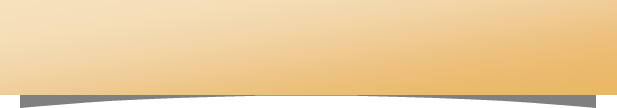 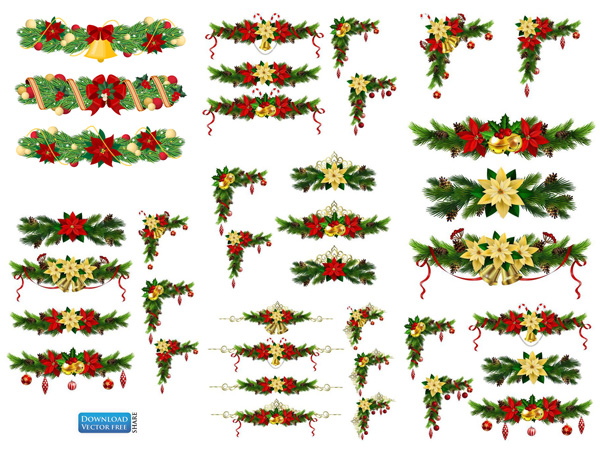 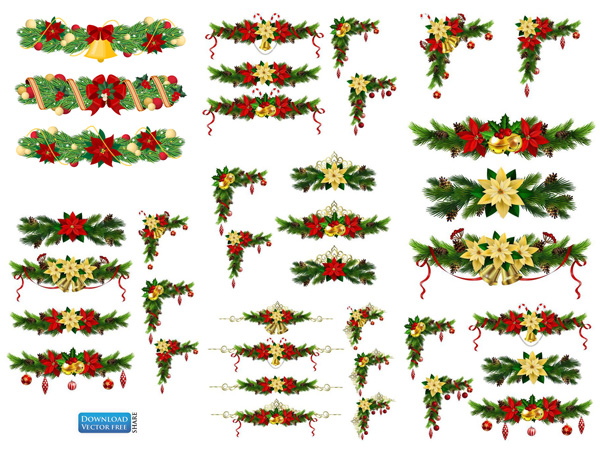 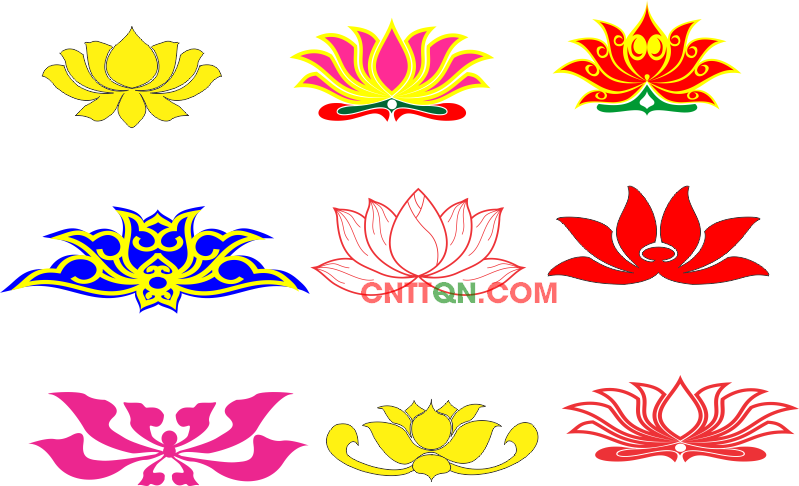 NGỮ VĂN 6
NÓI VÀ NGHE
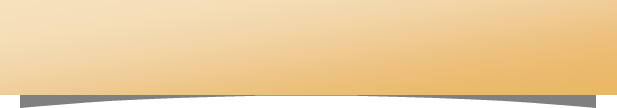 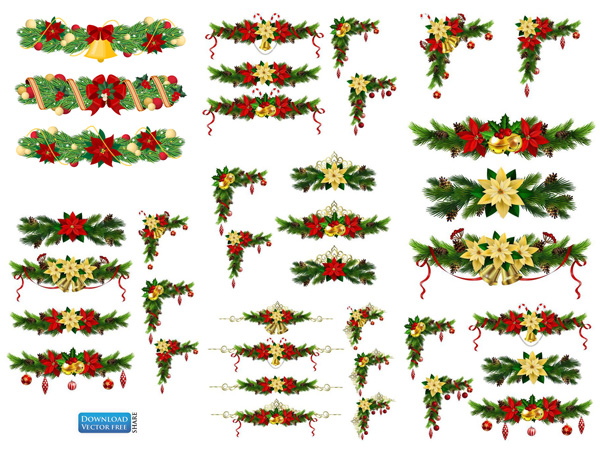 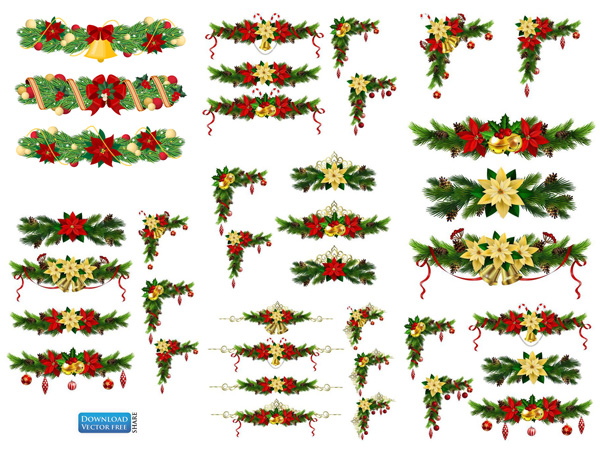 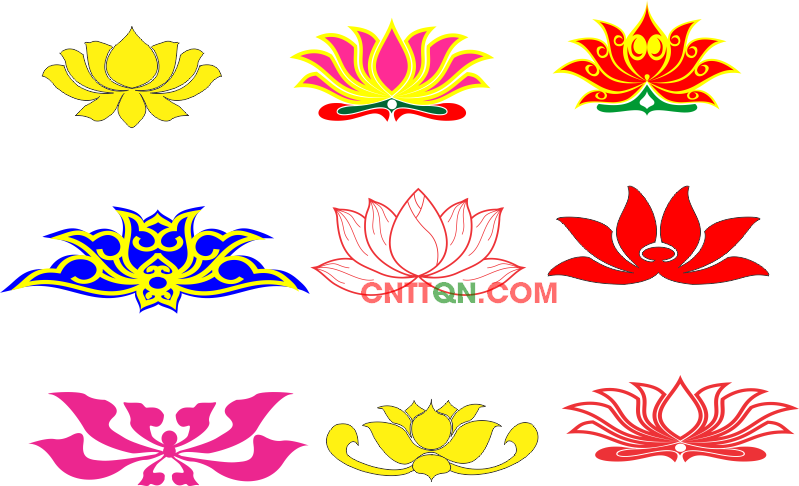 NGỮ VĂN 6
NÓI VÀ NGHE
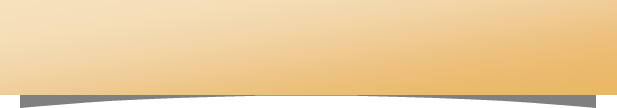 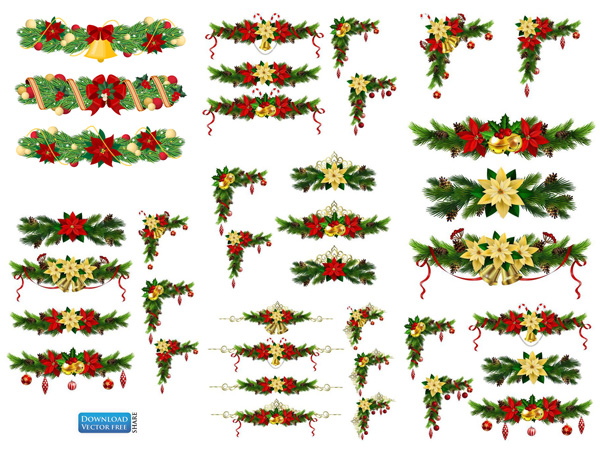 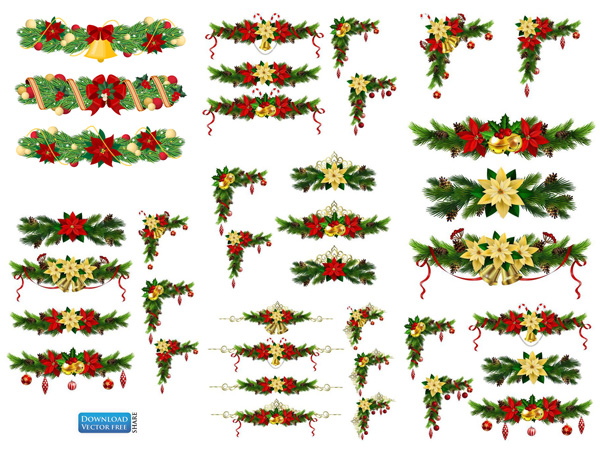 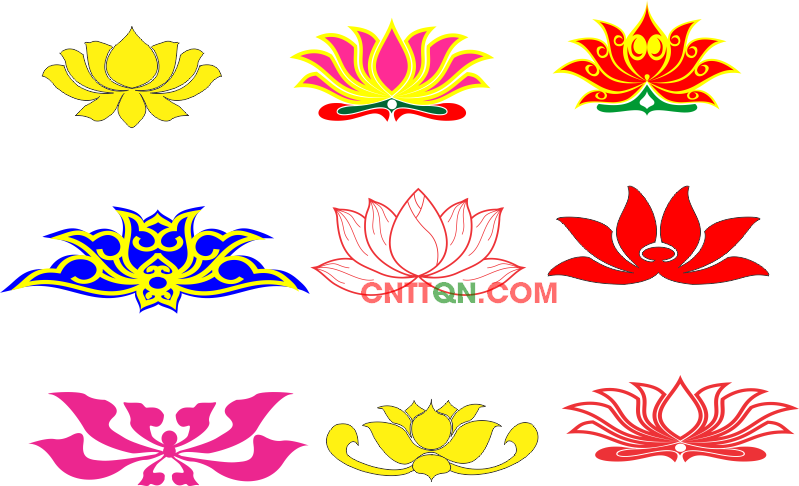 NGỮ VĂN 6
NÓI VÀ NGHE
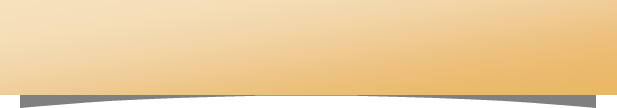 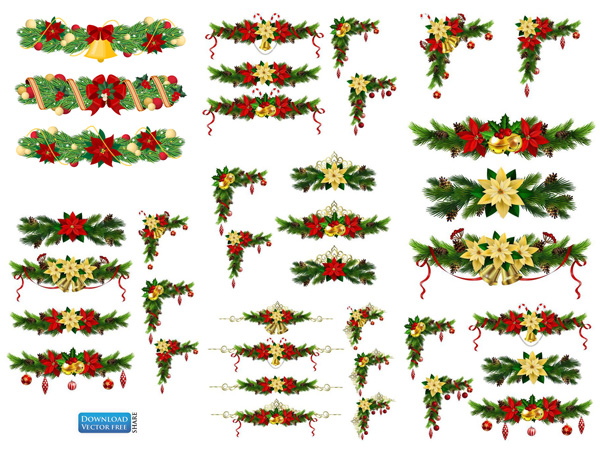 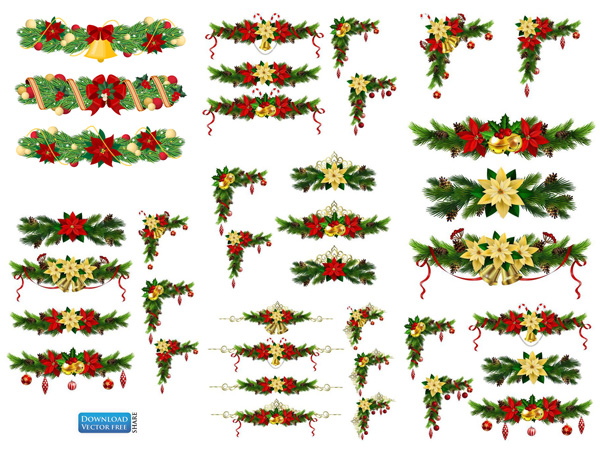 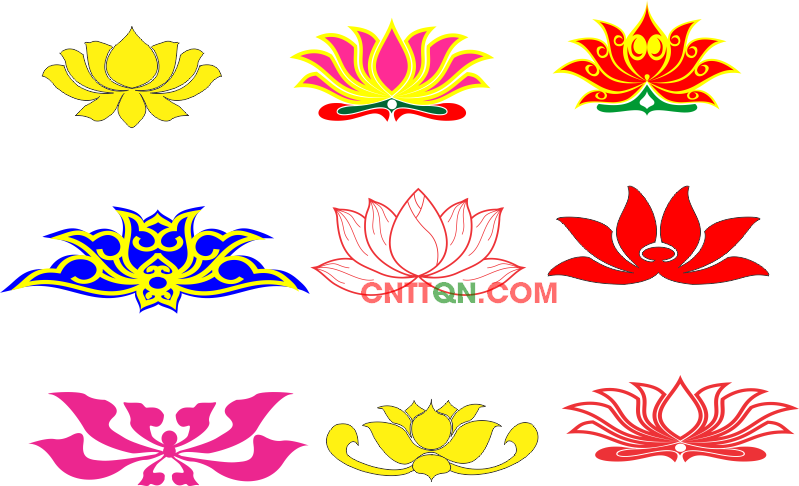 NGỮ VĂN 6
NÓI VÀ NGHE
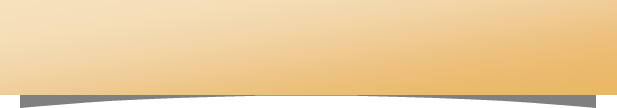 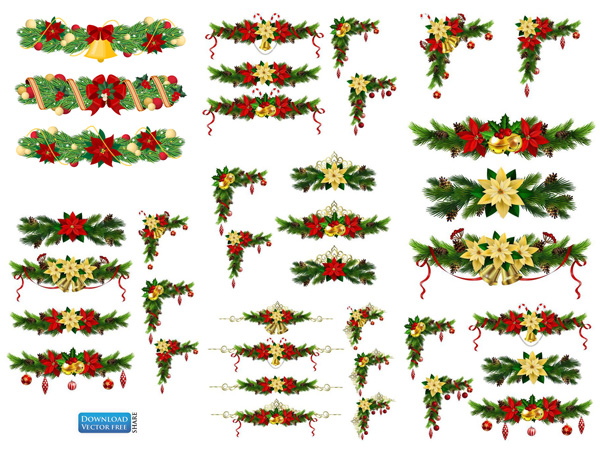 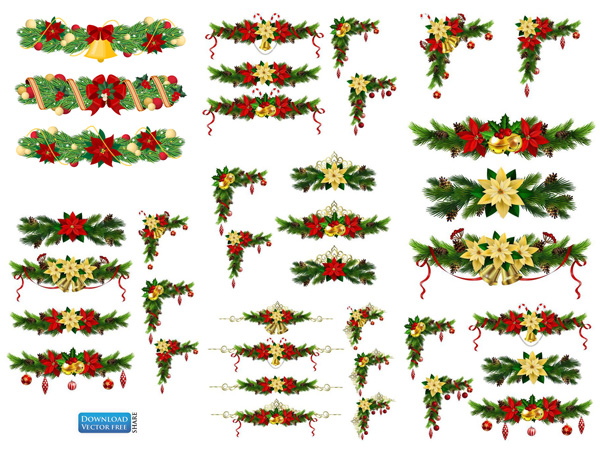 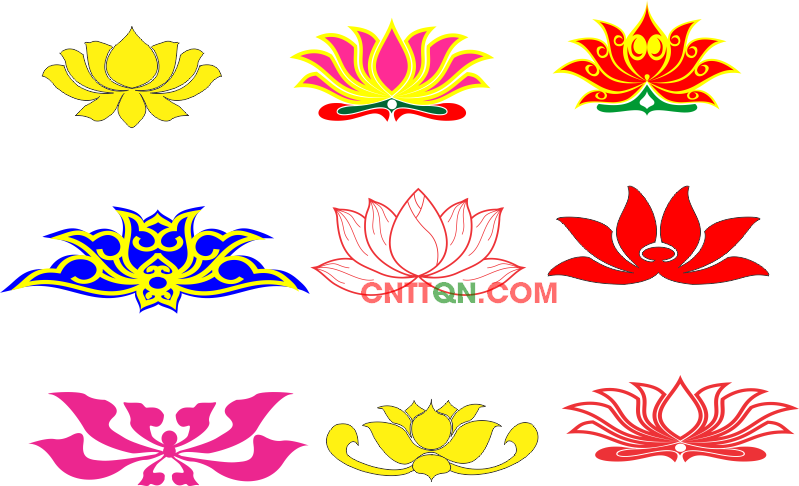 NGỮ VĂN 6
TIẾNG VIỆT
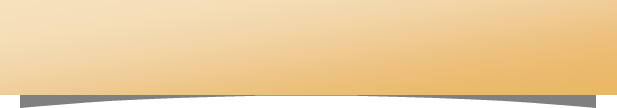 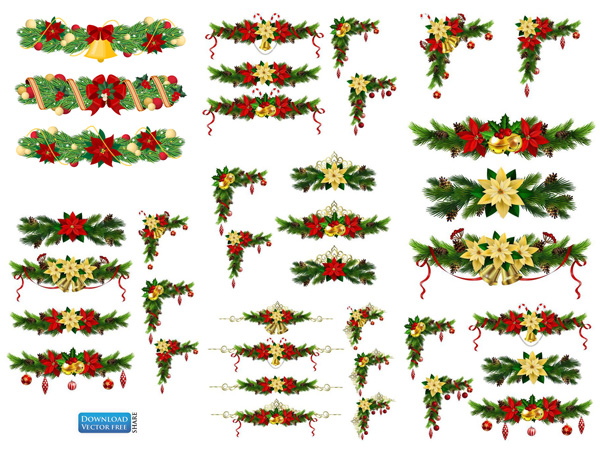 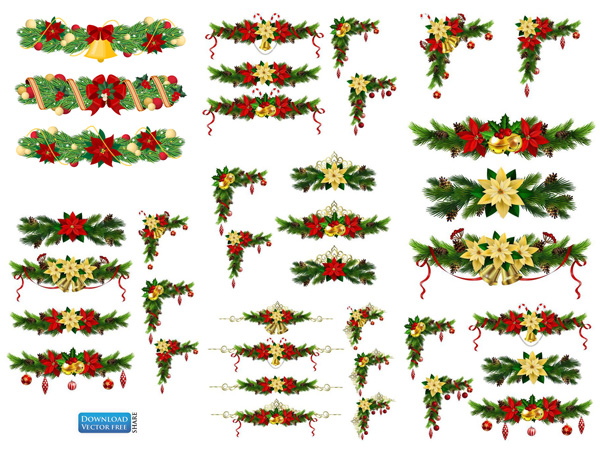 Câu 10: Liệt kê tên các nội dung tiếng Việt được học trong  sách Ngữ văn 6, tập hai.
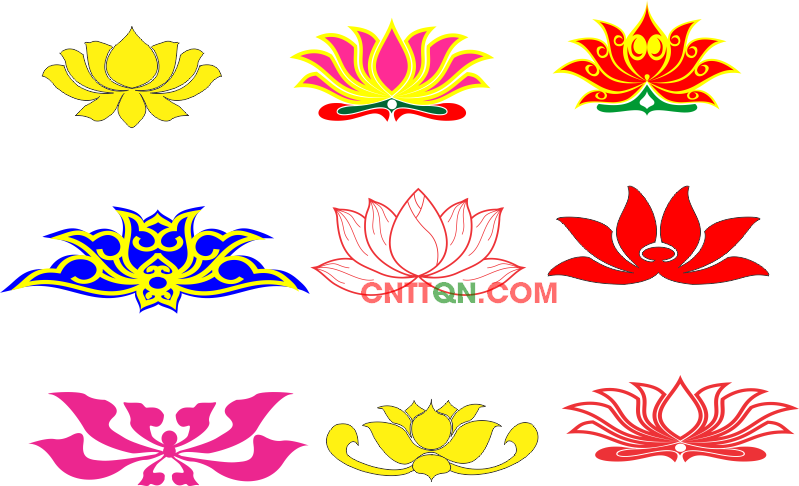 NGỮ VĂN 6
TIẾNG VIỆT
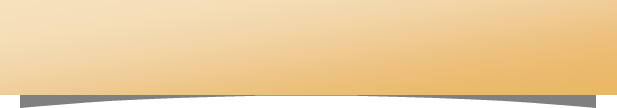 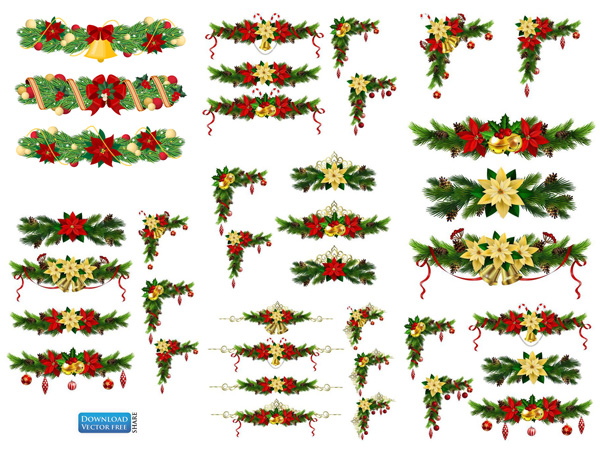 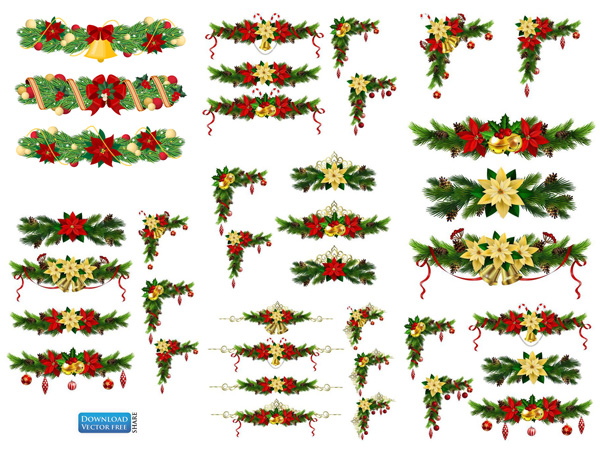 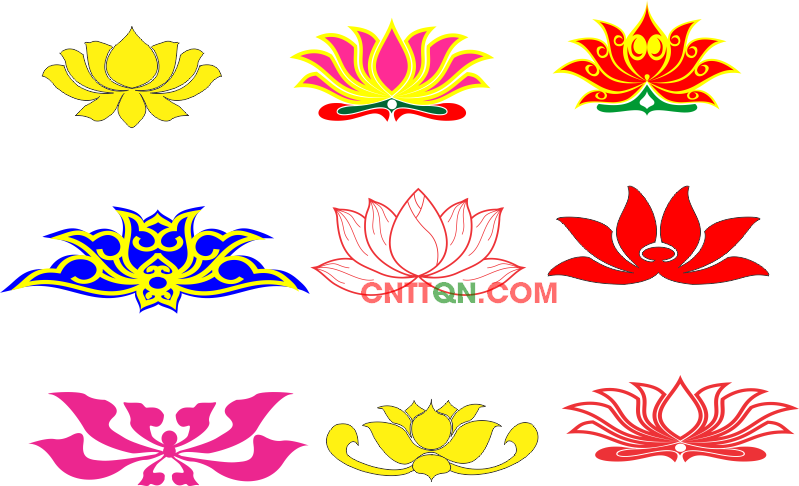 TỰ ĐÁNH GIÁ CUỐI HỌC KÌ II
NGỮ VĂN 6
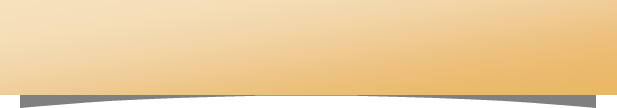 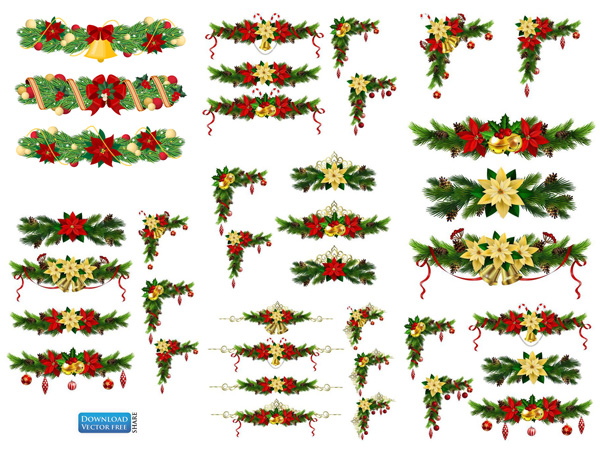 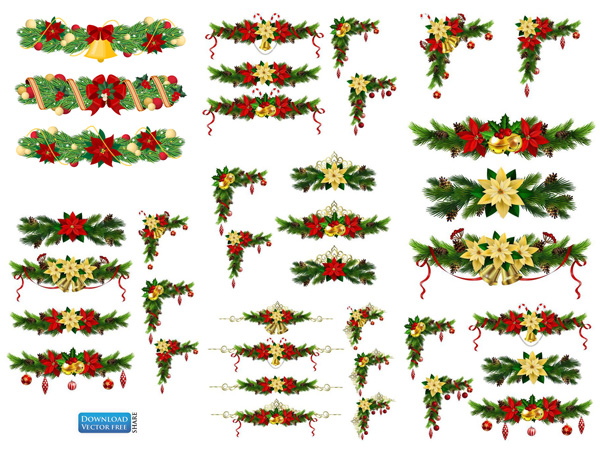 ? Chỉ ra các yêu cầu về nội dung và hình thức đánh giá.
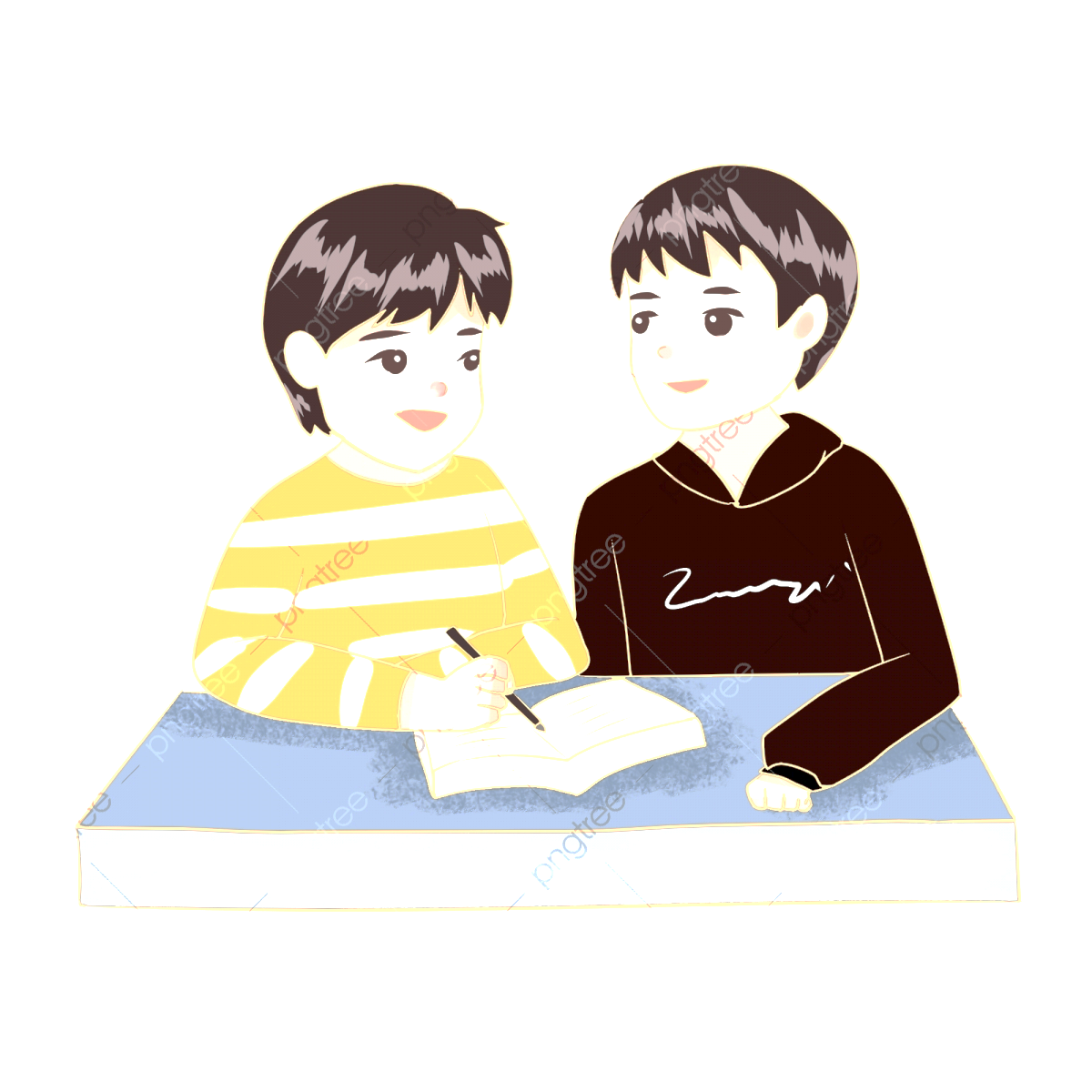 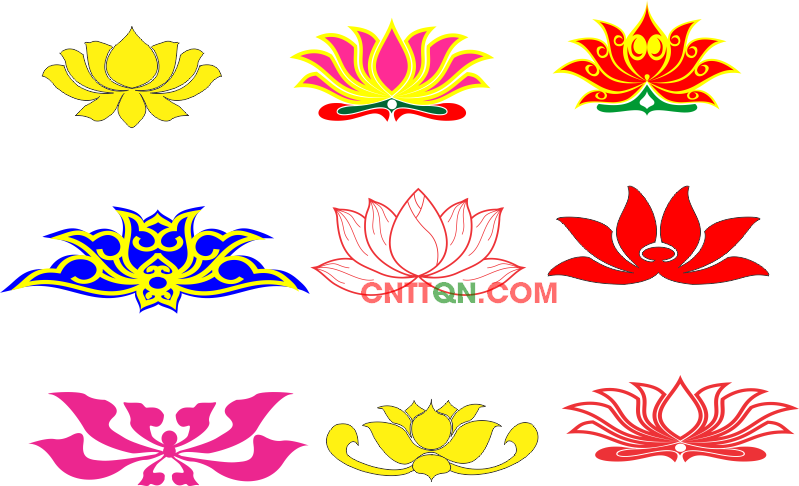 TỰ ĐÁNH GIÁ CUỐI HỌC KÌ II
NGỮ VĂN 6
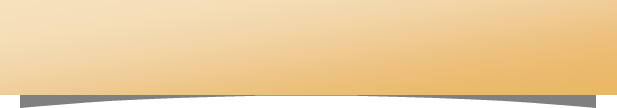 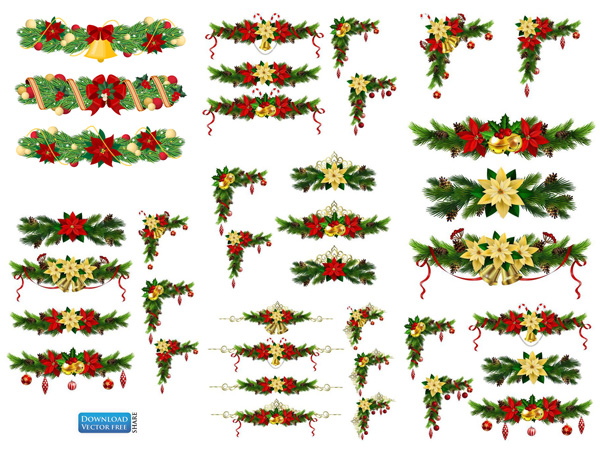 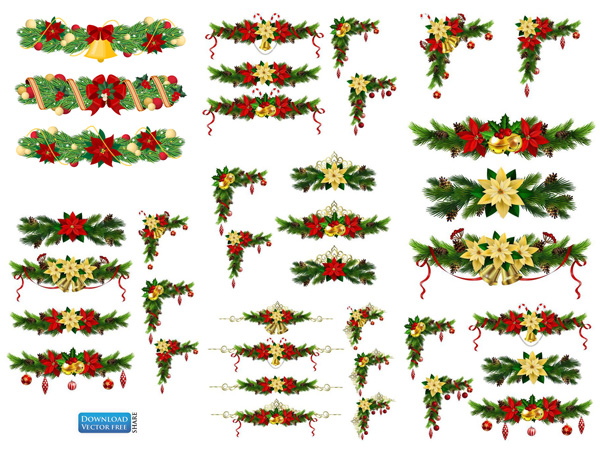 I. Định hướng đánh giá
1. Về nội dung
Kiểm tra, đánh giá năng lực vận dụng các kiến tiếng Việt và văn học đã học vào việc đọc hiểu văn bản và viết văn bản.
Vận dụng các kiến thức đã học vào tình huống mới với ngữ liệu mới; khuyến khích HS trong ý tưởng và cách thể hiện, trình bày.
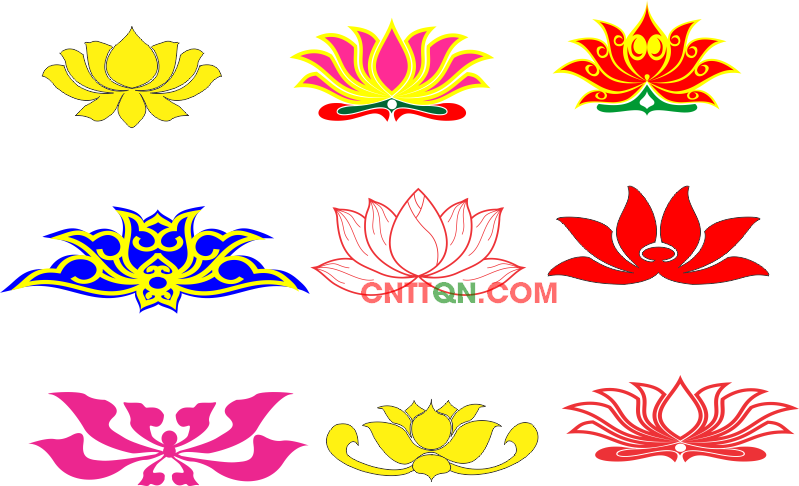 TỰ ĐÁNH GIÁ CUỐI HỌC KÌ II
NGỮ VĂN 6
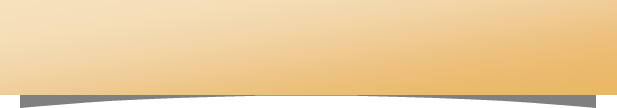 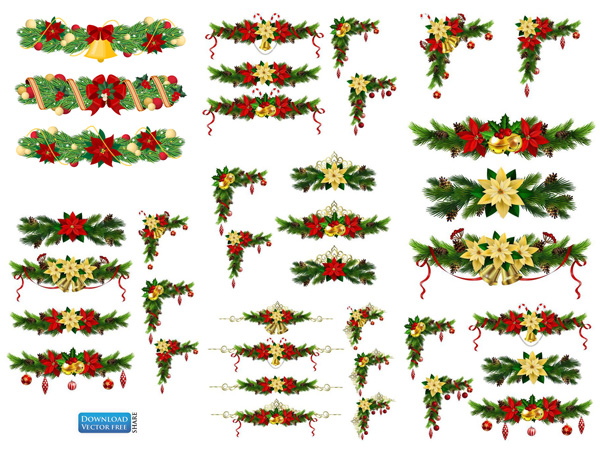 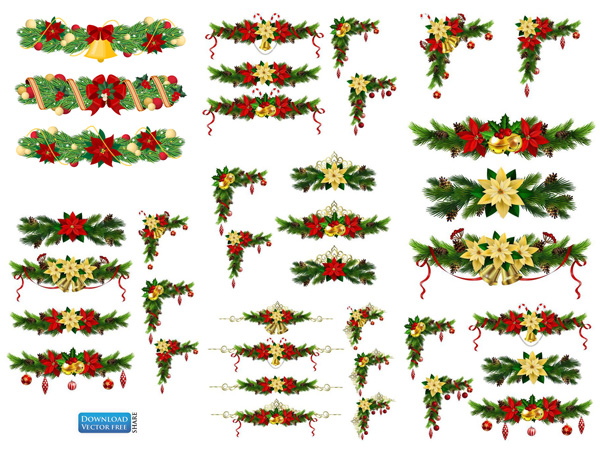 I. Định hướng đánh giá
2. Về hình thức
a. Đọc hiểu văn bản: câu hỏi trắc nghiệm khách quan và viết câu trả lời ngắn.
b. Viết: Viết một đoạn hoặc bài văn ngắn với hình thức tương tự các kiểu văn bản đã học
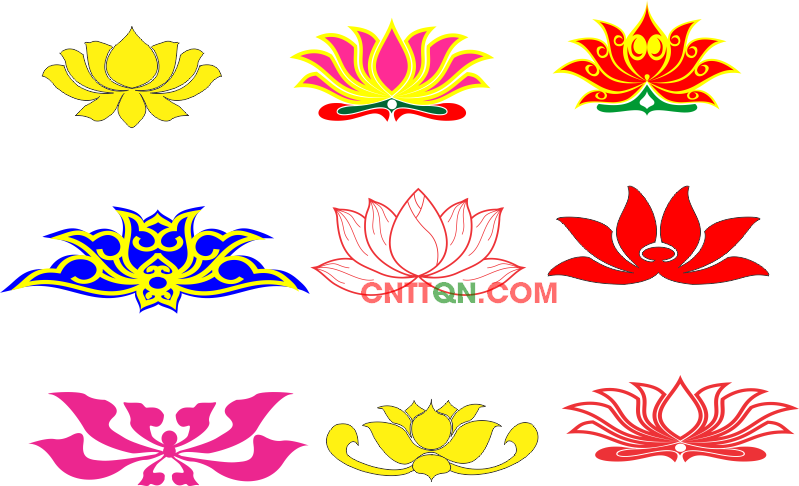 TỰ ĐÁNH GIÁ CUỐI HỌC KÌ II
NGỮ VĂN 6
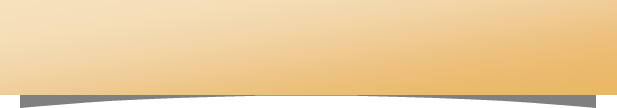 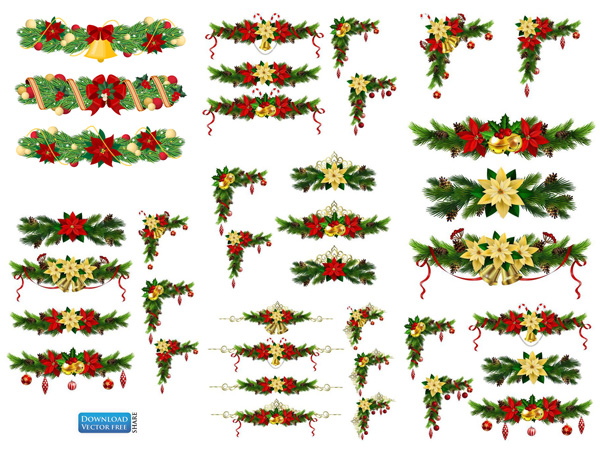 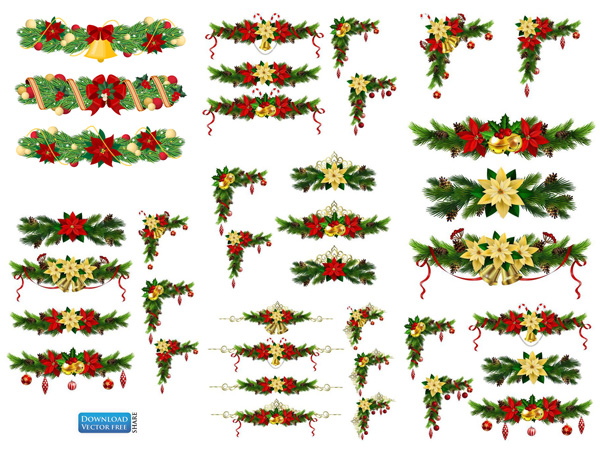 II. Tự đánh giá cuối học kì II
Phần 1. Đọc hiểu
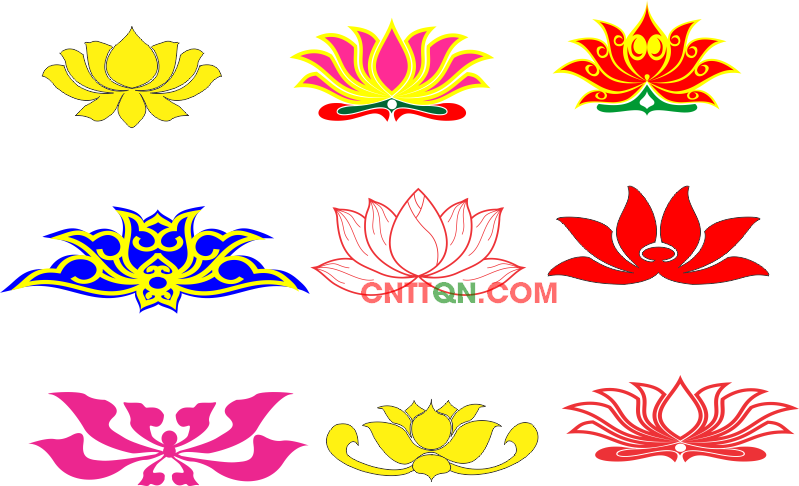 TỰ ĐÁNH GIÁ CUỐI HỌC KÌ II
NGỮ VĂN 6
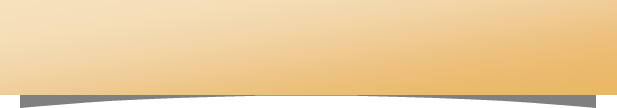 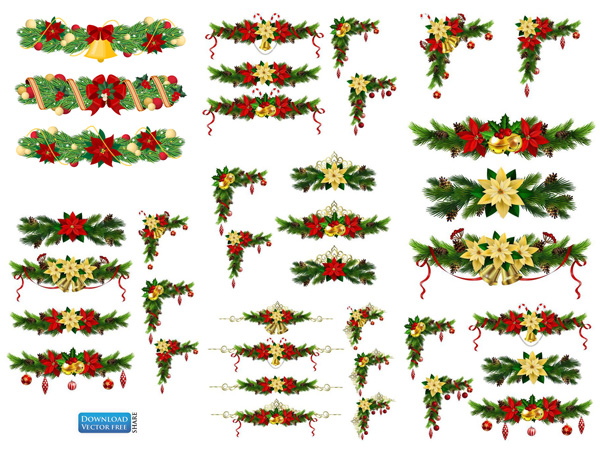 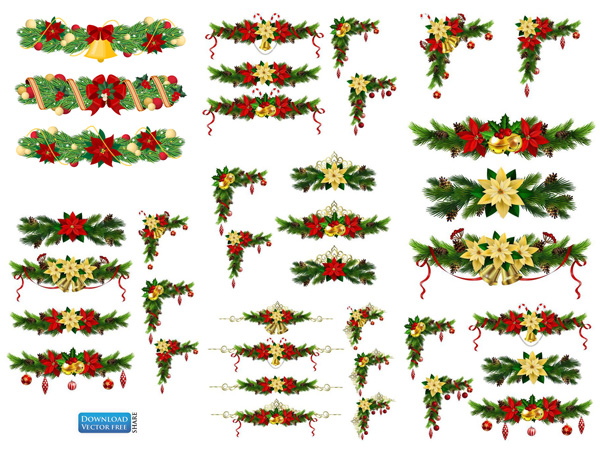 II. Tự đánh giá cuối học kì II
Các loài vật là sản phẩm tuyệt vời của tự nhiên, tiến hoá hàng triệu năm, có thể cạn kiệt.
Bảo tồn các loài động vật hoang dã, quý hiếm còn để duy trì sự cân bằng của hệ sinh thái.
Câu 10: 02 lí do được xác định trong câu 9 là:
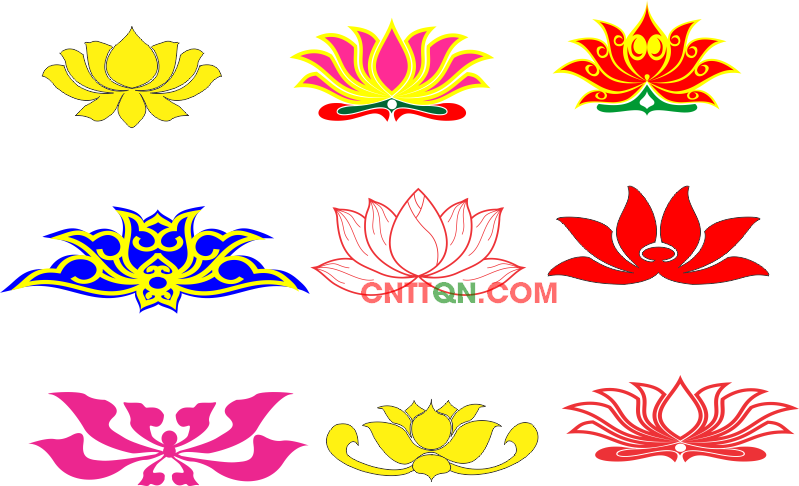 TỰ ĐÁNH GIÁ CUỐI HỌC KÌ II
NGỮ VĂN 6
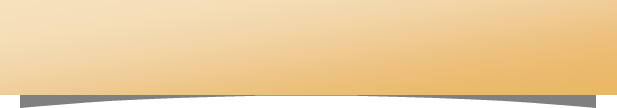 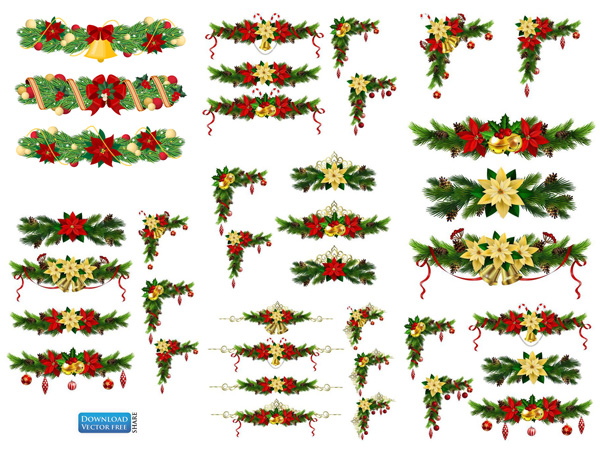 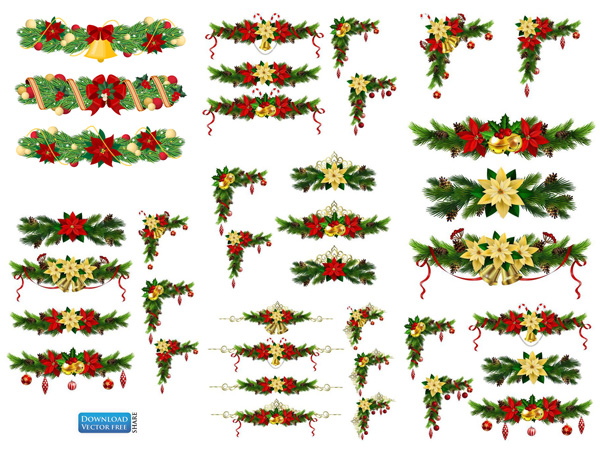 II. Tự đánh giá cuối học kì II
Phần 2: Viết
Chọn một trong hai đề sau để viết thành bài văn ngắn (khoảng 2 trang):
Giới thiệu một nhân vật có tấm lòng nhân hậu trong các văn bản truyện đã học ở Ngữ văn 6, tập 2 và nêu lí do vì sao em thích nhân vật này.
Đề 1
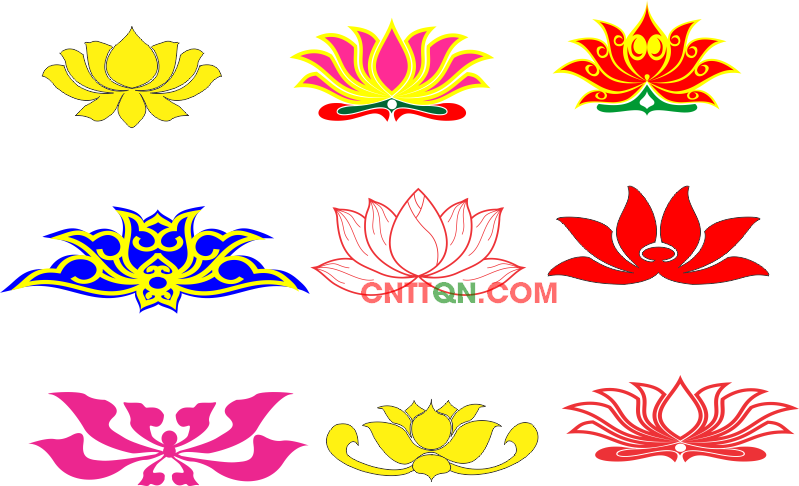 TỰ ĐÁNH GIÁ CUỐI HỌC KÌ II
NGỮ VĂN 6
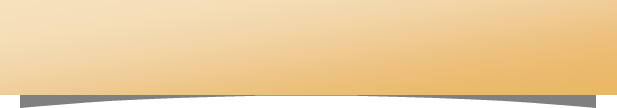 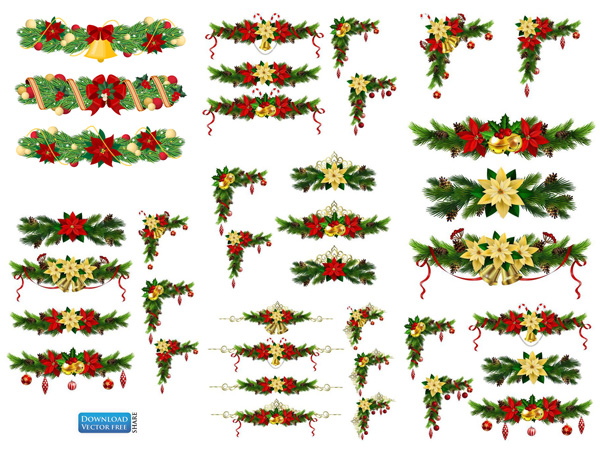 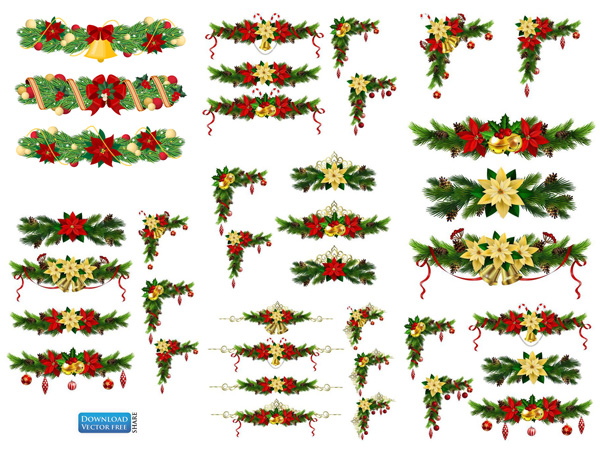 II. Tự đánh giá cuối học kì II
Phần 2: Viết
Chọn một trong hai đề sau để viết thành bài văn ngắn (khoảng 2 trang):
Có ý kiến cho rằng việc nuôi chó mèo trong nhà không những không có tác dụng gì mà còn mất vệ sinh, thậm chí còn nguy hiểm. Em có tán thành với ý kiến này không? Hãy nêu ý kiến của bản thâ và đưa ra các lí lẽ, bằng chứng để làm sáng tỏ ý kiến ấy.
Đề 2
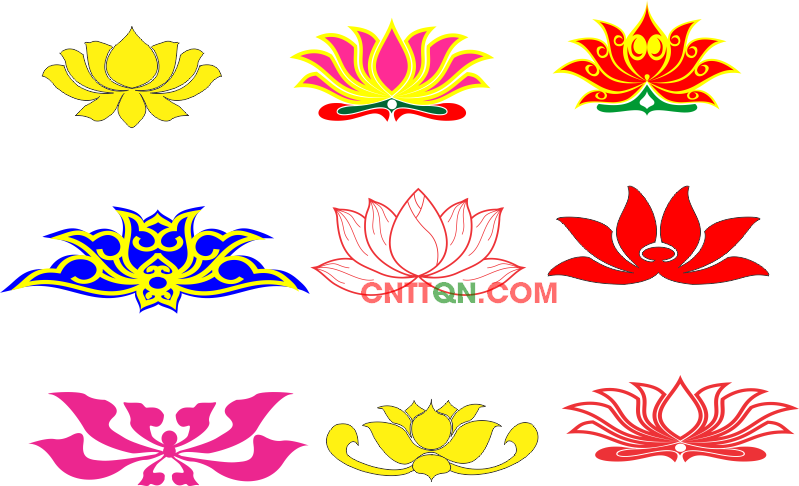 TỰ ĐÁNH GIÁ CUỐI HỌC KÌ II
NGỮ VĂN 6
Phần 2: Viết
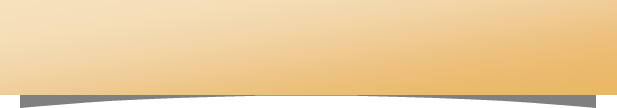 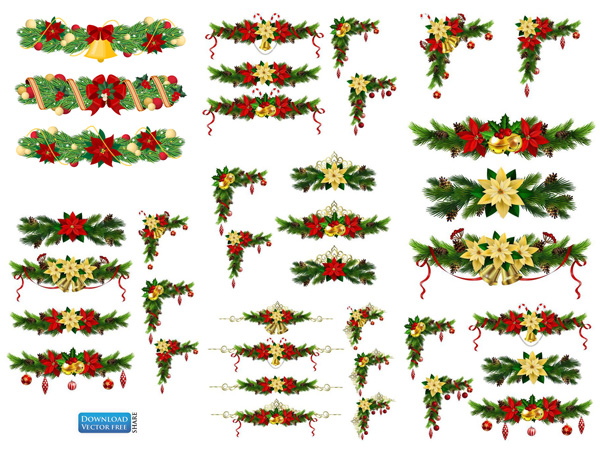 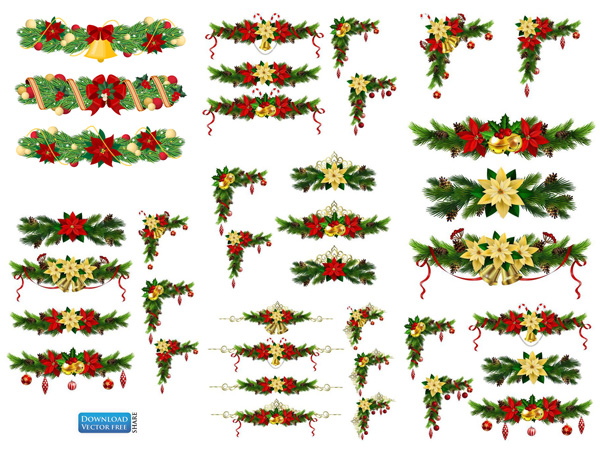 1. Đề 1:
Bước 1: Chuẩn bị
Đọc và xác định yêu cầu của đề 1 về kiểu bài, nội dung và dung lượng bài viết:
Đề 1 nghiêng nhiều về nghị luận văn học
Nội dung: Giới thiệu về nhân vật có tấm lòng nhân hậu trong văn bản truyện; lí giải vì sao thích nhân vật.
Dung lượng: khoảng 2 trang
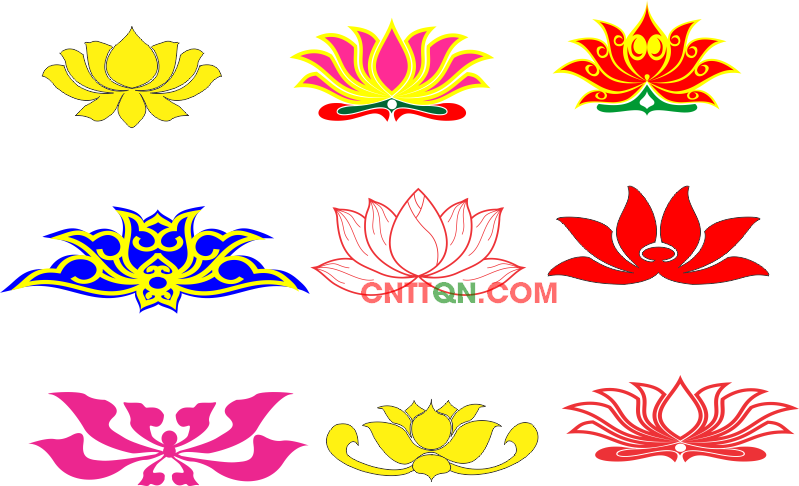 TỰ ĐÁNH GIÁ CUỐI HỌC KÌ II
NGỮ VĂN 6
Phần 2: Viết
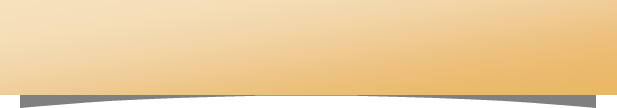 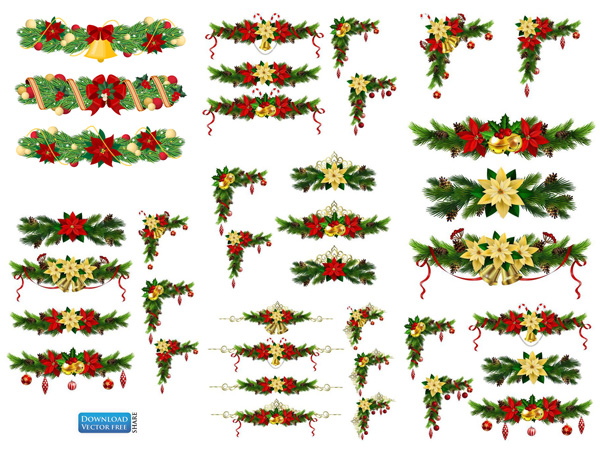 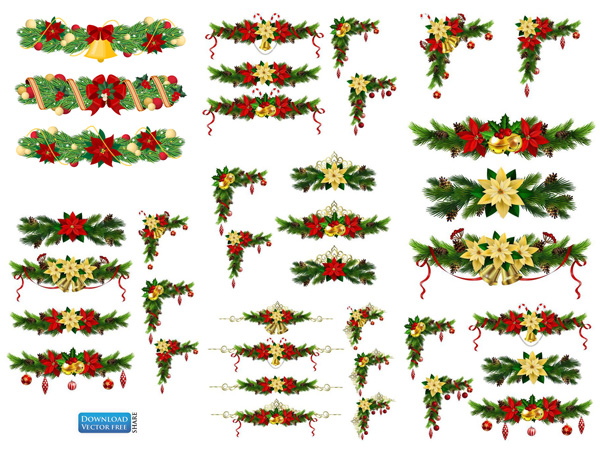 1. Đề 1:
Bước 1: Chuẩn bị
Đọc lại các văn bản truyện trong Ngữ văn 6 tập 2: Bài 6 (truyện đồng thoại, truyện Pu- skin, truyện An-đéc-xen) và bài 9 (truyện ngắn).
Xác định nhân vật có tấm lòng nhân hậu mà mình yêu thích, tập trung chủ yếu ở bài 9: có thể là nhân vật người em gái trong truyện “Bức tranh của em gái tôi” (Tạ Duy Anh); nhân vật Nghi trong truyện “Điều không tính trước” (Nguyễn Nhật Ánh); nhân vật O Khìn hoặc Dế Vần trong truyện “Chích bông ơi!” (Cao Duy Sơn); nhân vật Thuỷ trong truyện “Nắng trưa bồi hồi” (Phong Thu).
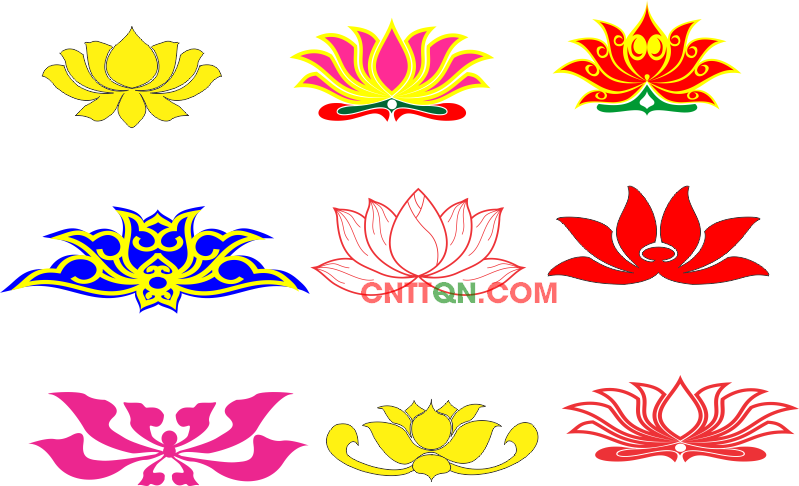 TỰ ĐÁNH GIÁ CUỐI HỌC KÌ II
NGỮ VĂN 6
Phần 2: Viết
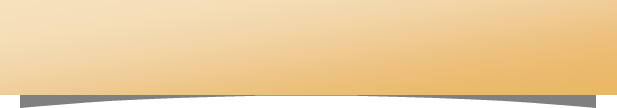 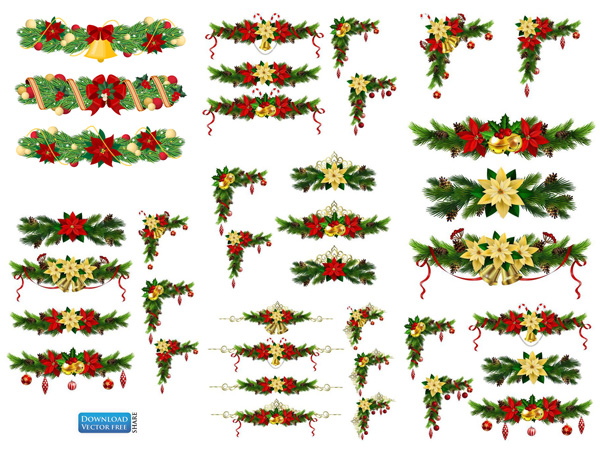 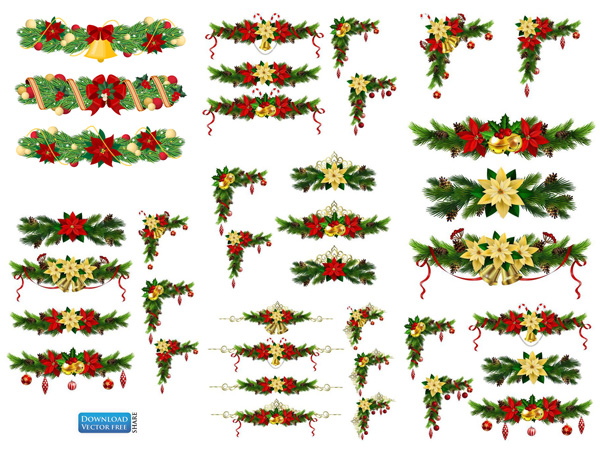 1. Đề 1:
Bước 2: Tìm ý và lập dàn ý
Phiếu tìm ý:
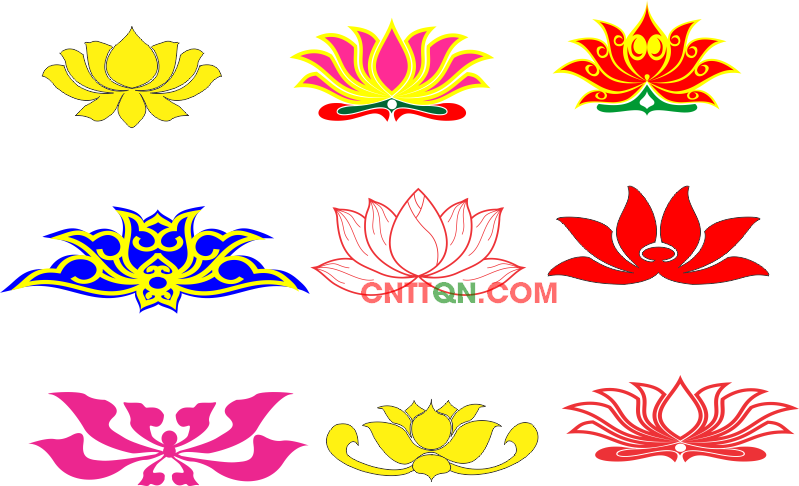 TỰ ĐÁNH GIÁ CUỐI HỌC KÌ II
NGỮ VĂN 6
Phần 2: Viết
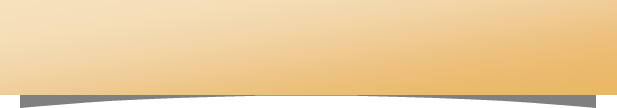 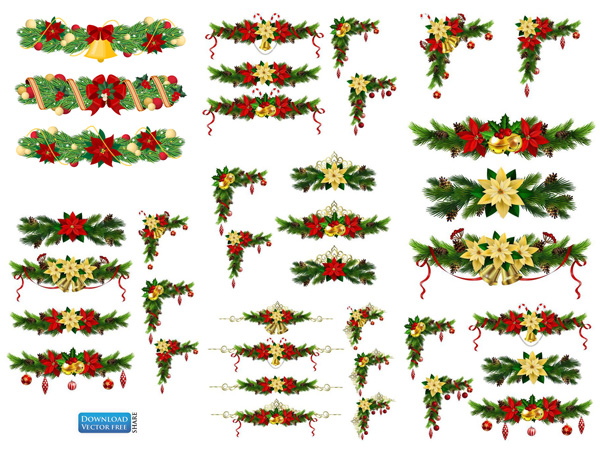 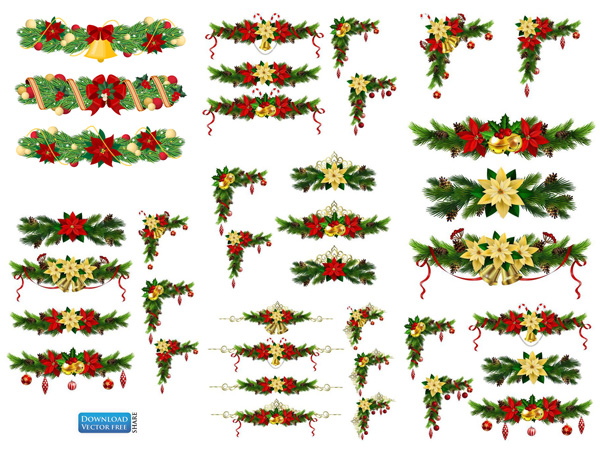 1. Đề 1:
Bước 2: Tìm ý và lập dàn ý
Lập dàn ý bằng cách dựa vào các ý đã tìm được, sắp xếp lại theo ba phần lớn của bài văn, gồm:
Mở bài: Giới thiệu tác phẩm và giới thiệu nhân vật có tấm lòng nhân hậu để lại cho em ấn tượng sâu sắc.
Thân bài: 
Giới thiệu về nhân vật có tấm lòng nhân hậu:
Giới thiệu đặc điểm về ngoại hình, tính cách của nhân hậu.
Miêu tả và kể lại việc làmthể hiện vẻ đẹp nhân hậu của nhân vật trong tác phẩm
Nêu và phân tích lí do vì sao em thích nhân vật này.
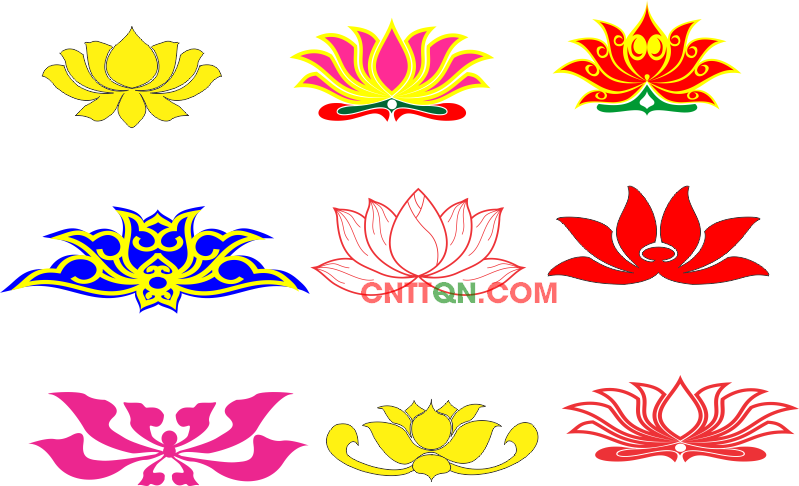 TỰ ĐÁNH GIÁ CUỐI HỌC KÌ II
NGỮ VĂN 6
Phần 2: Viết
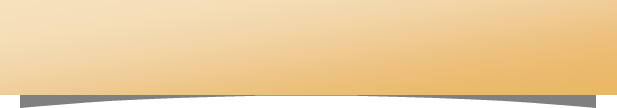 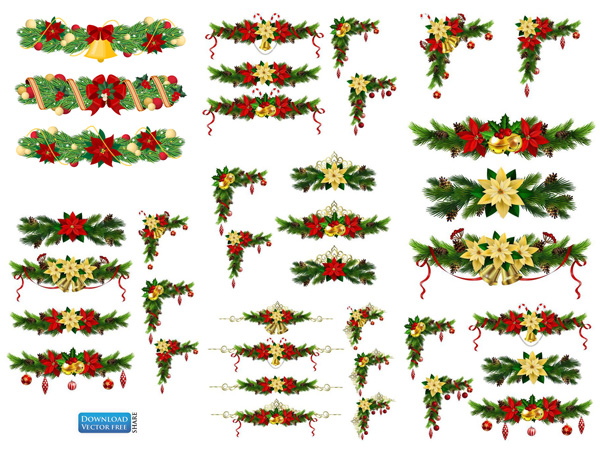 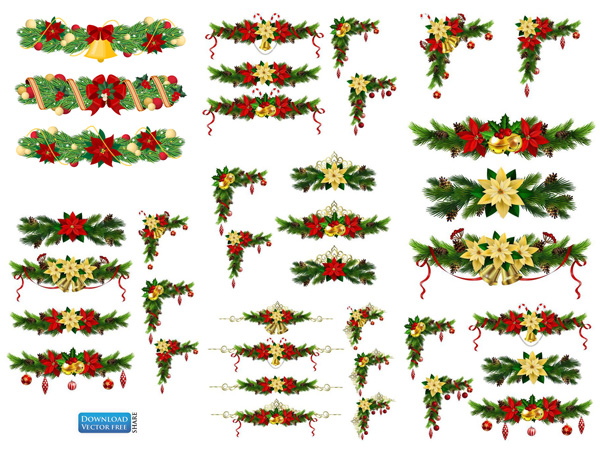 1. Đề 1:
Bước 2: Tìm ý và lập dàn ý
Kết bài: 
Cảm nghĩ chung về nhân vật.
Rút ra bài học có ý nghĩa cho bản thân qua nhân vật.
Bước 3: Viết
Dựa vào dàn ý, viết thành bài văn hoàn chỉnh.
Bước 4: Kiểm tra, chỉnh sửa bài viết
Đọc kĩ bài viết của mình và khoanh tròn những lỗi chính tả, lỗi sử dụng từ ngữ (nếu có). Sau đó sửa lại các lỗi đó.
Gạch chân những câu sai ngữ pháp bằng cách phân tích cấu trúc ngữ pháp và sửa lại cho đúng (nếu có).
Dựa vào bảng kiểm (bên dưới) để chỉnh sửa.
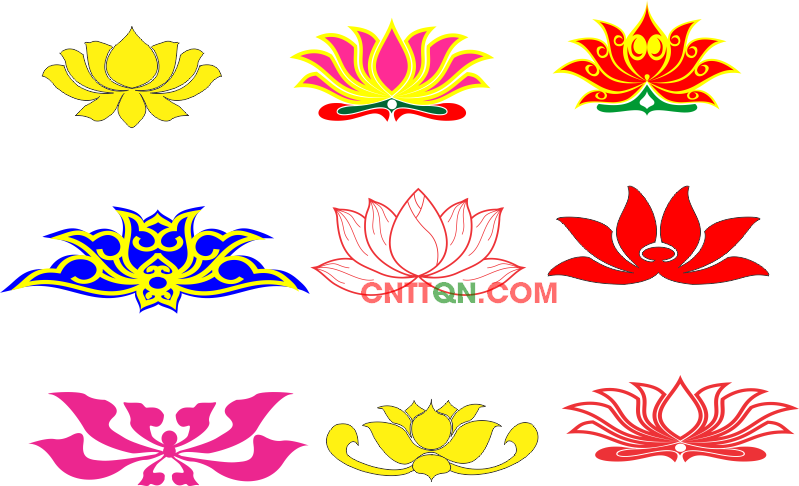 TỰ ĐÁNH GIÁ CUỐI HỌC KÌ II
NGỮ VĂN 6
Phần 2: Viết
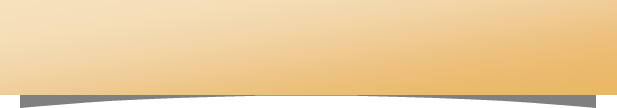 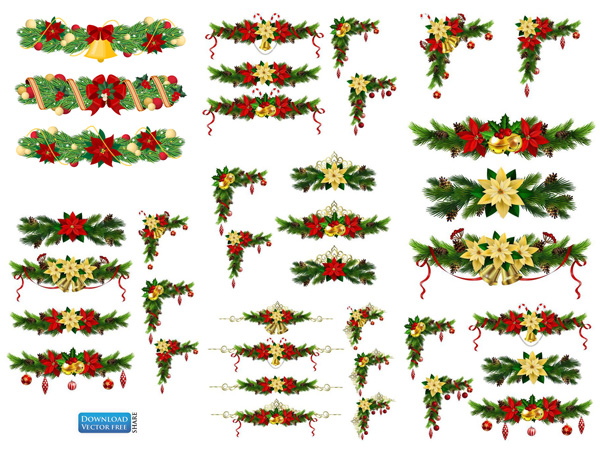 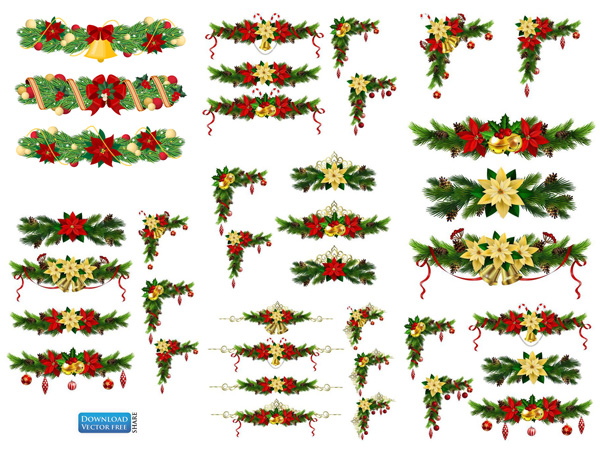 2. Đề 2:
Bước 1: Chuẩn bị
Đọc và xác định yêu cầu của đề 2 về kiểu bài, nội dung và dung lượng bài viết:
Đề 2 là đề nghị luận xã hội, bàn luận một ý kiến về vật nuôi
Nội dung: Bày tỏ quan điểm tán thành hay không tán thành với ý kiến nuôi chó, mèo trong nhà không những không có tác dụng gì mà còn mất vệ sinh, thậm chí còn nguy hiểm.
Dung lượng: khoảng 2 trang
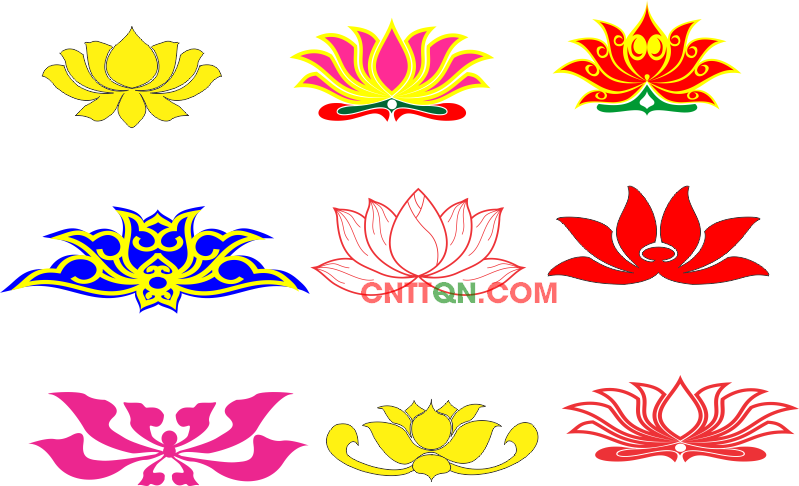 TỰ ĐÁNH GIÁ CUỐI HỌC KÌ II
NGỮ VĂN 6
Phần 2: Viết
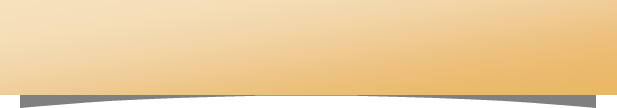 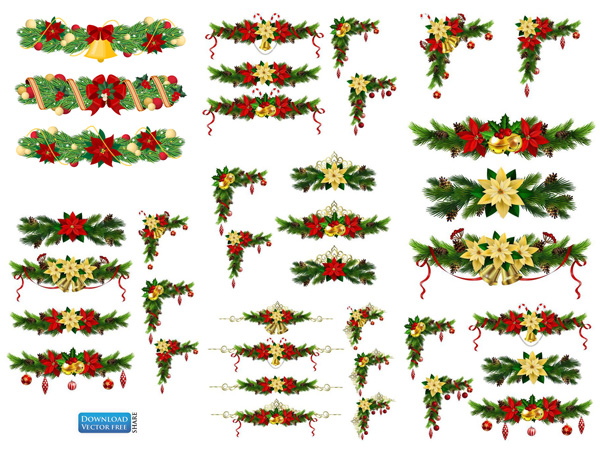 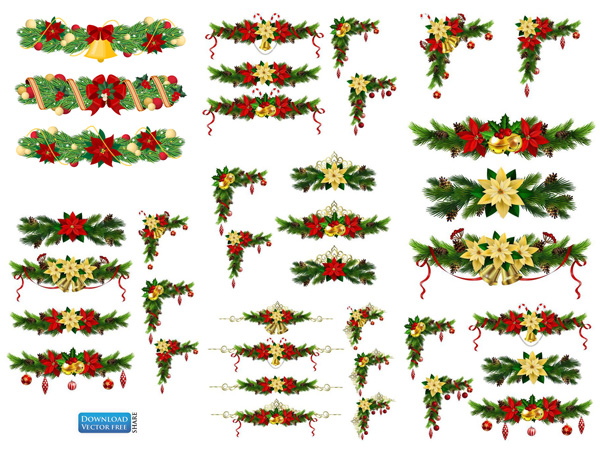 2. Đề 2:
Bước 1: Chuẩn bị
Tìm hiểu về các con vật nuôi trong nhà: chó, mèo.
Tìm hiểu và ghi lại những thông tin về vật nuôi chó, mèo: 
Chó, mèo là vật nuôi trong nhà, khác động vật hoang dã vì đã được thuần hoá.
Lợi ích của chó, mèo (Tham khảo văn bản Tại sao nên có vật nuôi trong nhà?- 9 lí do).
Tác hại của chó, mèo.
 Có thể sử dụng internet đề thu thập thông tin, lấy tư liệu như video, hình ảnh minh hoạ, ý kiến của các nhân vật nổi tiếng,... và ghi lại nguồn dẫn các tư liệu đó.
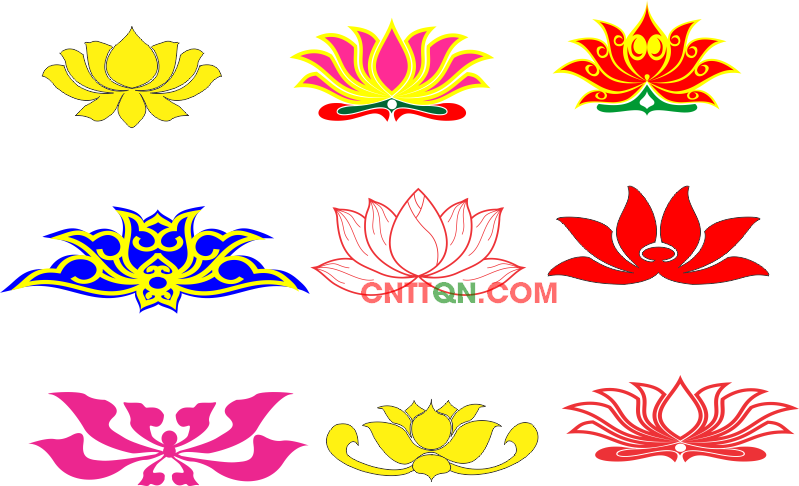 TỰ ĐÁNH GIÁ CUỐI HỌC KÌ II
NGỮ VĂN 6
Phần 2: Viết
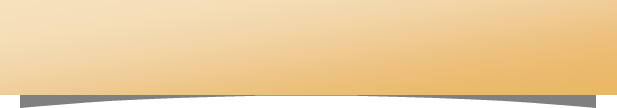 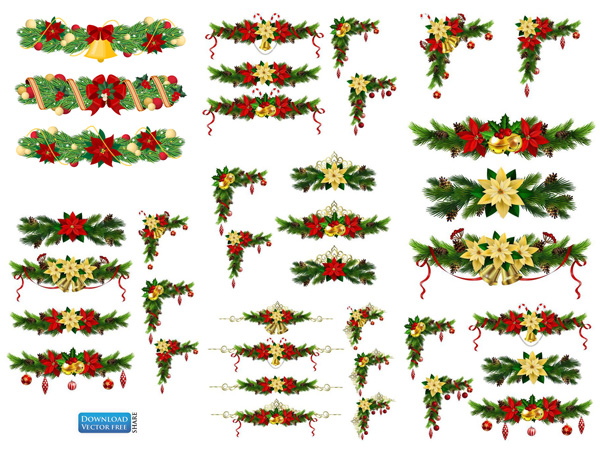 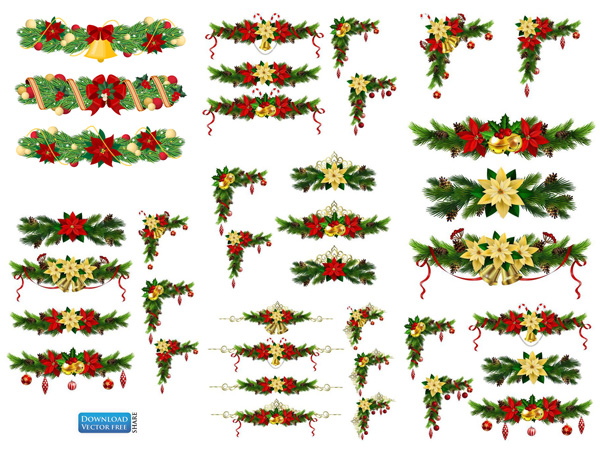 2. Đề 2:
Bước 2: Tìm ý và lập dàn ý
Phiếu tìm ý
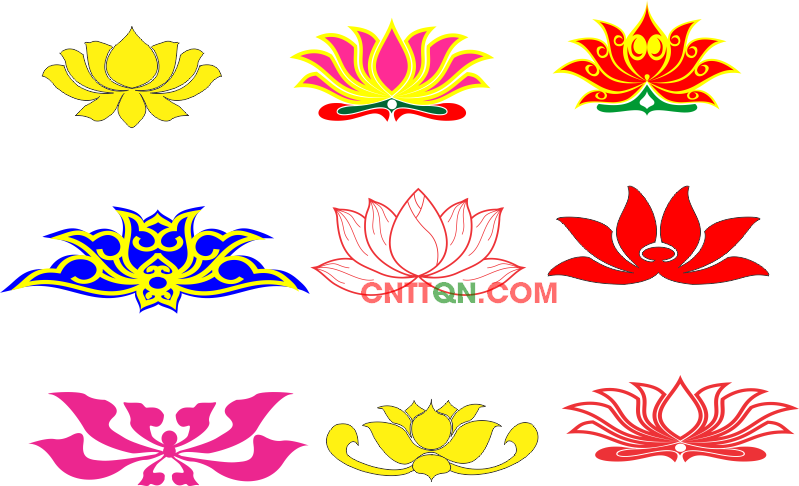 TỰ ĐÁNH GIÁ CUỐI HỌC KÌ II
NGỮ VĂN 6
Phần 2: Viết
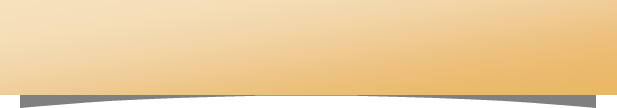 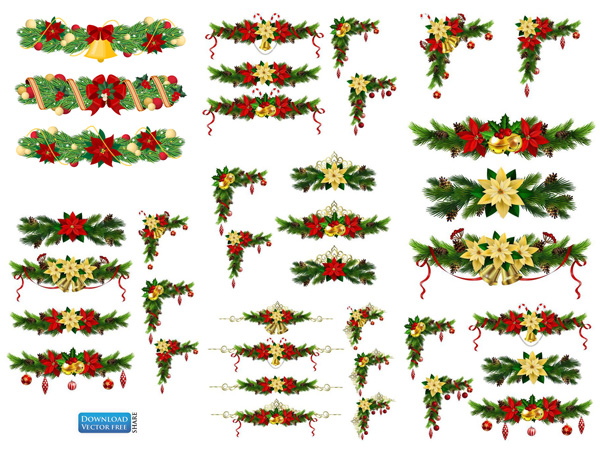 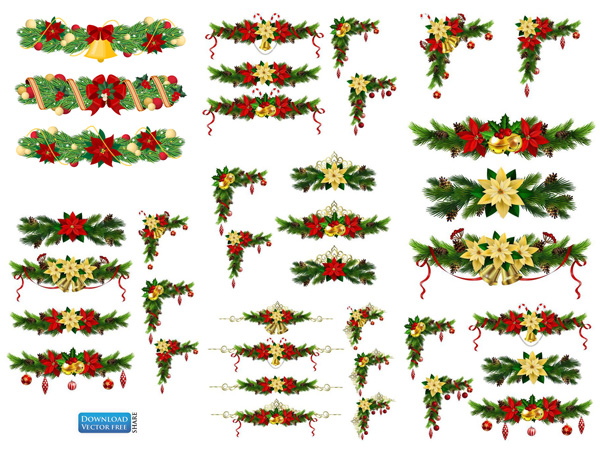 2. Đề 2:
Bước 2: Tìm ý và lập dàn ý
- Lập dàn ý bằng cách dựa vào các ý đã tìm được, sắp xếp lại theo ba phần lớn của bài văn, gồm:
* Mở bài: Nêu vấn đề cần bàn luận: 
+ Giới thiệu ý kiến đề bài cho: Có ý kiến cho rằng việc nuôi chó mèo trong nhà không những không có tác dụng gì mà còn mất vệ sinh, thậm chí còn nguy hiểm.
+ Nêu quan điểm của bản thân về ý kiến: Theo tôi, đây là một ý kiến sai lầm. Các loài vật nuôi trong nhà luôn tồn tại và gắn bó trong cuộc sống con người. Đặc biệt việc nuôi chó trong nhà đã đem lại rất nhiều lợi ích cho con người, sẽ không mất vệ sinh và gây ra nguy hiểm nếu chúng ta biết cách. Vì thế, chúng ta nên nuôi chó, mèo trong nhà.
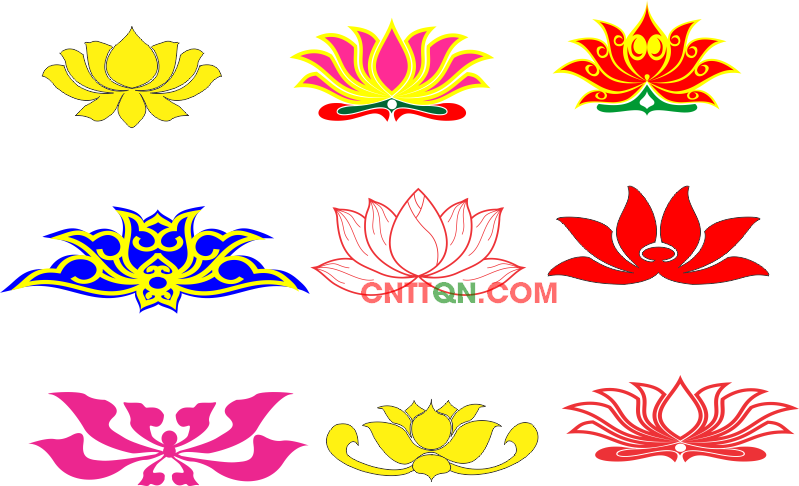 TỰ ĐÁNH GIÁ CUỐI HỌC KÌ II
NGỮ VĂN 6
Phần 2: Viết
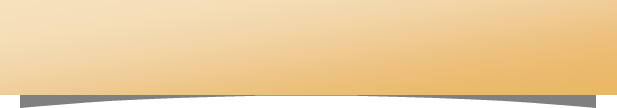 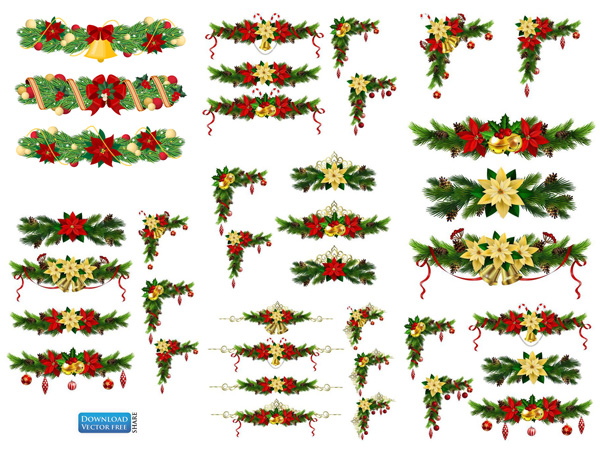 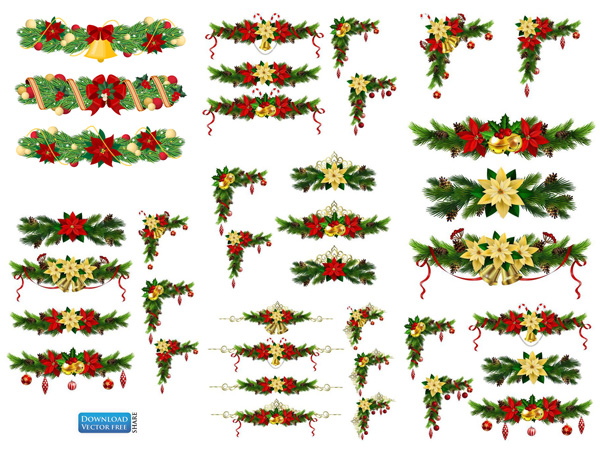 2. Đề 2:
Bước 2: Tìm ý và lập dàn ý
* Thân bài: Lần lượt trình bày ý kiến  theo một trình tự nhất định để làm sáng tỏ vấn đề đã nêu ở mở bài:
Ví dụ:
Việc nuôi chó, mèo có nhiều lợi ích:
++ Nuôi chó giúp chủ nhà trông nhà, nuôi mèo giúp bắt chuột.
++ Nuôi chó, mèo giúp trẻ em học được cách chăm sóc bản thân: Chăm sóc chó, mèo hằng ngày sẽ giúp cho chúng ta, đặc biệt là trẻ em bồi dưỡng lòng trắc ẩn, biết học cách chăm sóc bản thân tốt hơn.
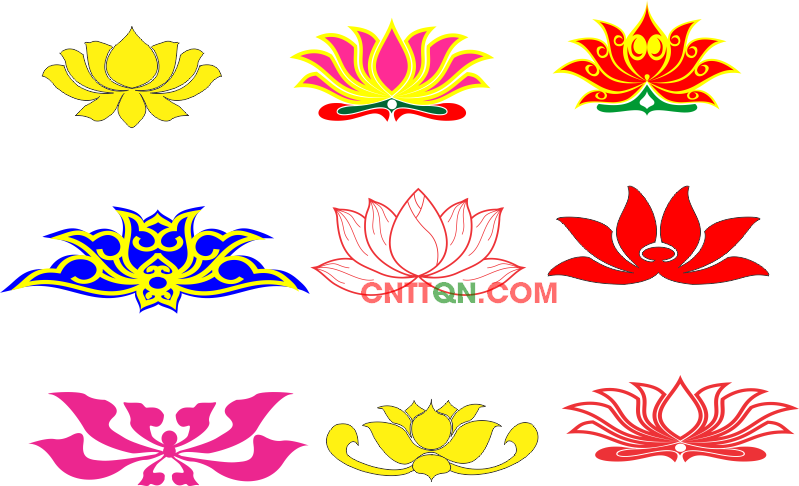 TỰ ĐÁNH GIÁ CUỐI HỌC KÌ II
NGỮ VĂN 6
Phần 2: Viết
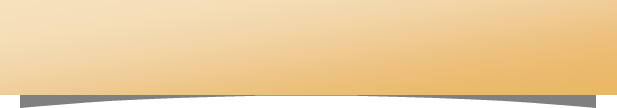 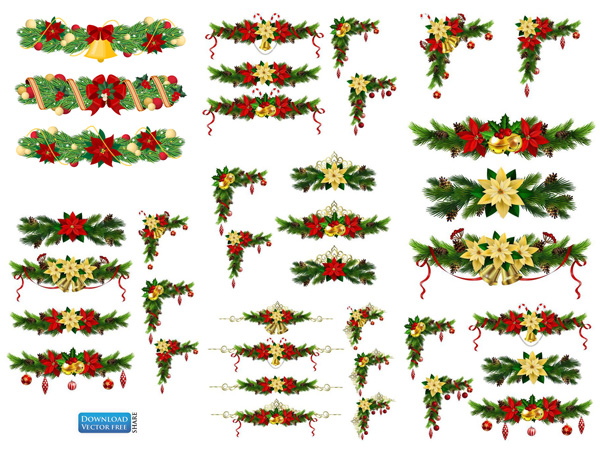 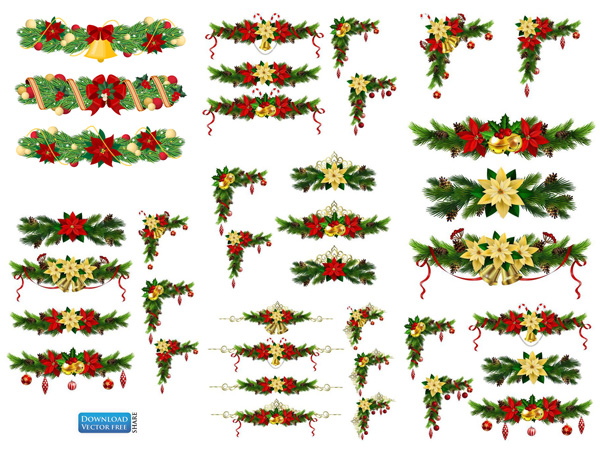 2. Đề 2:
Bước 2: Tìm ý và lập dàn ý
++ Giảm stress: Chơi đùa với chó, mèo sẽ giúp ta rèn luyện vận động, xua đi stress, đem đến niềm vui trong cuộc sống.
++ Học cách cam kết, kỉ luật: Việc nuôi thú cưng mang tính lâu dài, đòi hỏi sự kiên nhẫn và trách nhiệm bởi nếu không sẽ thấy luôn hậu quả về sức khoẻ của vật nuôi bị ảnh hưởng.
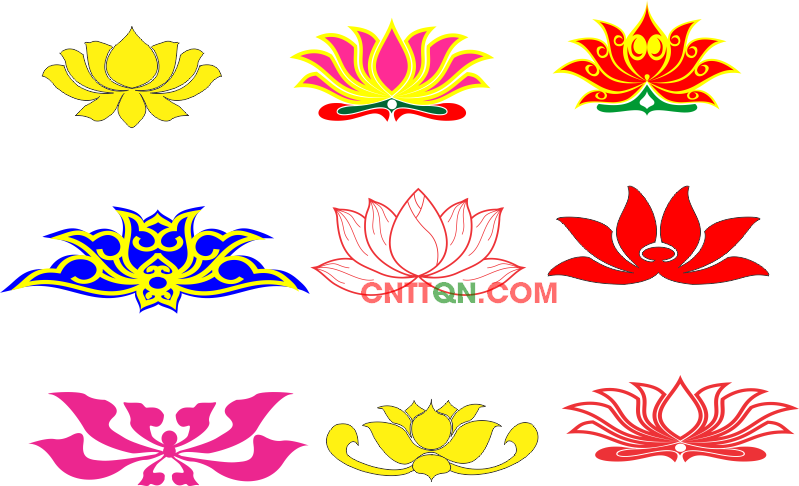 TỰ ĐÁNH GIÁ CUỐI HỌC KÌ II
NGỮ VĂN 6
Phần 2: Viết
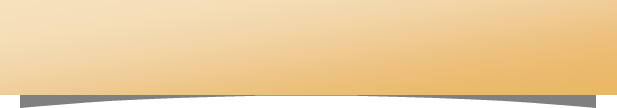 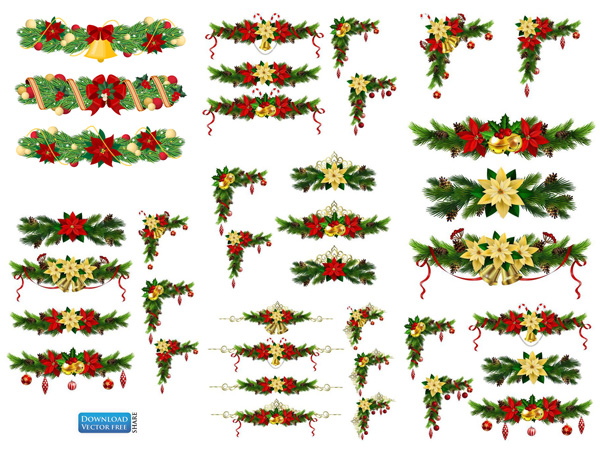 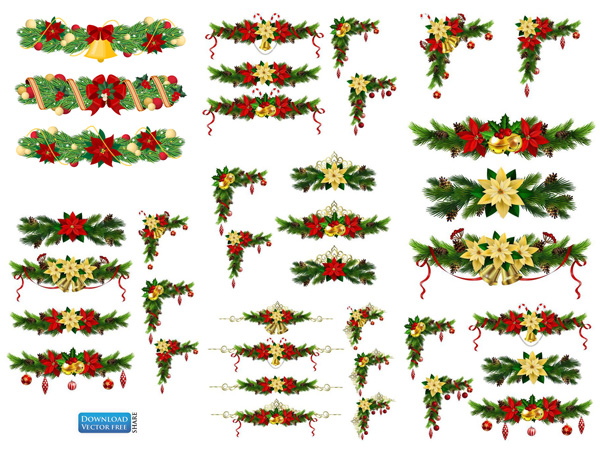 2. Đề 2:
Bước 2: Tìm ý và lập dàn ý
Với nhiều người, việc nuôi chó mèo có nhiều hạn chế như phải dọn dọn vệ sinh của chúng; lông của một số loài còn có thể gây dị ứng hô hấp, có trường hợp chó, mèo tấn công chủ nhà hoặc người đến nhà. Tuy nhiên chúng ta đều có những giải pháp cho những hạn chế này như: 
+ Quy định riêng nơi vệ sinh cho chúng, huấn luyện chó, mèo cách tự đi vệ sinh đúng chỗ hoặc thói quen đi theo giờ; 
+ Dọn vệ sinh nhà cửa thường xuyên; thường xuyên tắm và vệ sinh cơ thể cho chó, mèo.
+ Tiêm phòng đầy đủ cho chó, mèo; dùng rọ mõm hoặc xích lại nếu chó hung dữ.
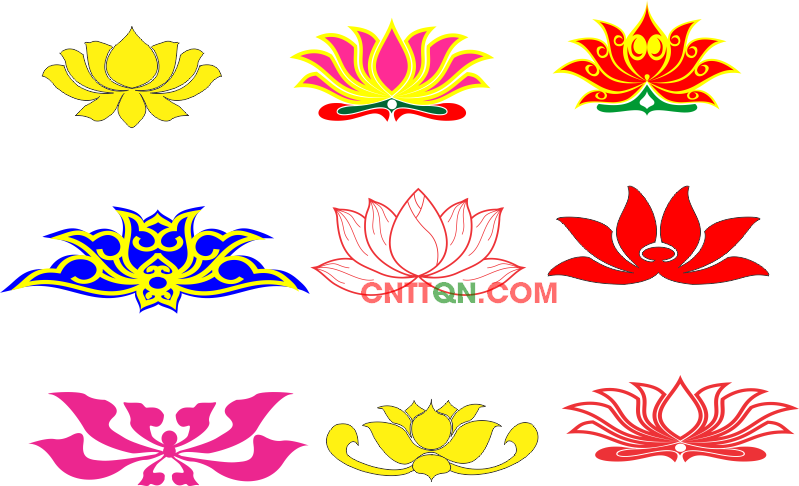 TỰ ĐÁNH GIÁ CUỐI HỌC KÌ II
NGỮ VĂN 6
Phần 2: Viết
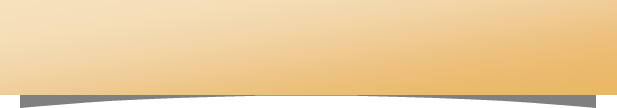 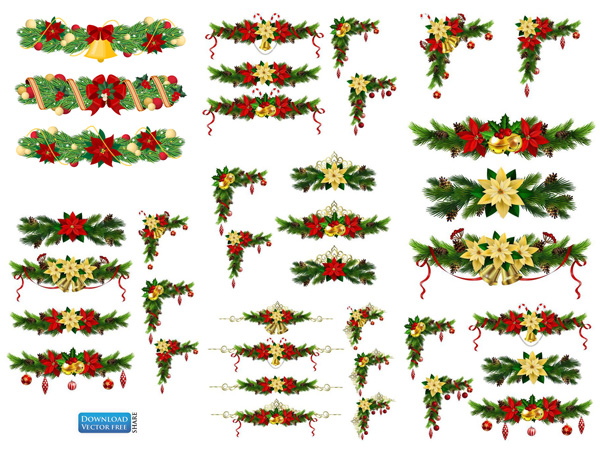 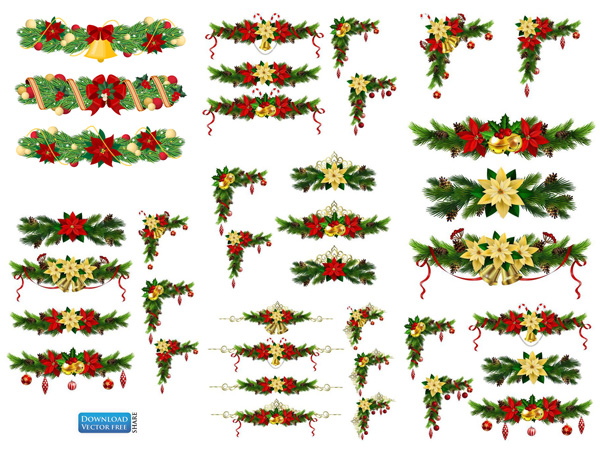 2. Đề 2:
Bước 2: Tìm ý và lập dàn ý
* Kết bài: Khẳng định lại ý kiến của em; đề xuất các biện pháp bảo vệ và thái độ đối xử công bằng với chó, mèo.
+ Chó, mèo là những loài vật gần gũi, có rất nhiều lợi ích đối với cuộc sống con người, giúp ta hình thành nhiều kĩ năng sống.
+ Mỗi chúng ta cần biết yêu quý, bảo vệ và chăm sóc tốt cho vật nuôi của mình.
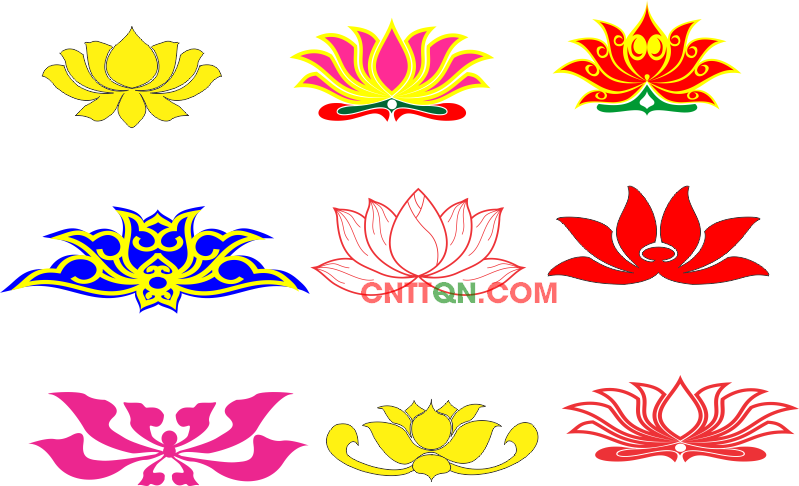 TỰ ĐÁNH GIÁ CUỐI HỌC KÌ II
NGỮ VĂN 6
Phần 2: Viết
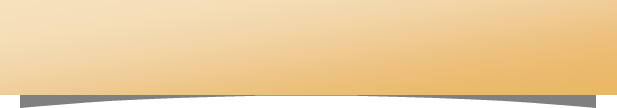 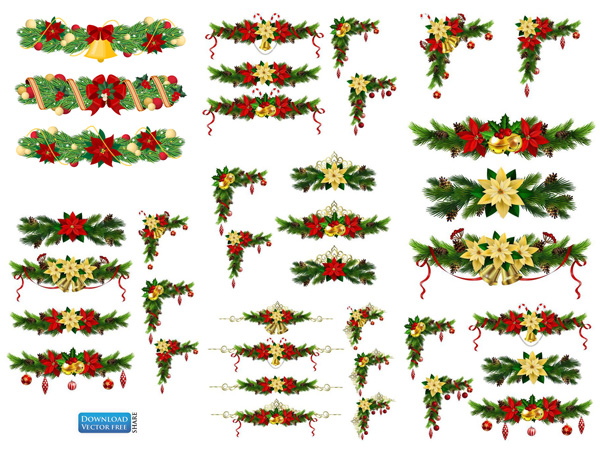 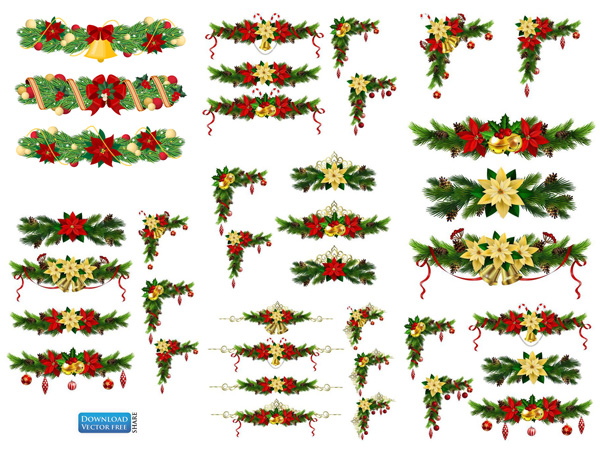 2. Đề 2:
Bước 2: Tìm ý và lập dàn ý
Bước 3: Viết
Dựa vào dàn ý, viết thành bài văn hoàn chỉnh.
Bước 4: Kiểm tra, chỉnh sửa bài viết
- Đọc kĩ bài viết của mình và khoanh tròn những lỗi chính tả, lỗi sử dụng từ ngữ (nếu có). Sau đó sửa lại các lỗi đó.
- Gạch chân những câu sai ngữ pháp bằng cách phân tích cấu trúc ngữ pháp và sửa lại cho đúng (nếu có).
- Dùng bảng kiểm để sửa chữa.
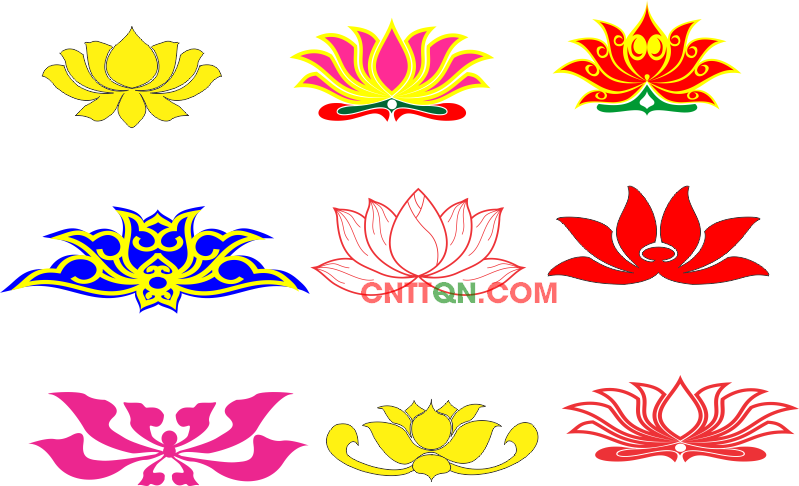 *Bảng kiểm bài viết giới thiệu nhân vật có tấm lòng nhân hậu trong văn bản truyện đã học Ngữ văn 6 tập 2:
*Bảng kiểm bài viết giới thiệu nhân vật có tấm lòng nhân hậu trong văn bản truyện đã học Ngữ văn 6 tập 2: